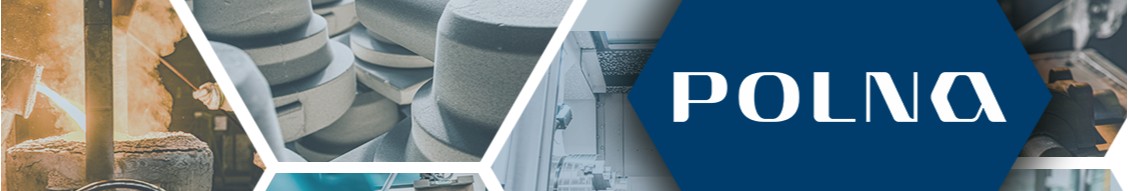 Rozwój koncepcji armatury niskoemisyjnej
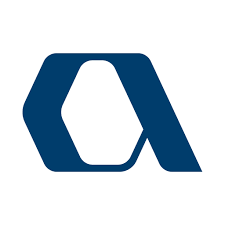 Zakłady Automatyki POLNA S.A.
to polski producent zaworów regulacyjnych ze 100 letnią tradycją.
Lokalizacja: Przemyśl
Początek działalności: 1923
Branża: automatyka przemysłowa
Kluczowy biznes: zawory regulacyjne
Kapitał: polski
Zatrudnienie: ~180 osób
Ukierunkowanie na badania i rozwój.100 lat tradycji.
Najwyższa jakość i niezawodnośćwyrobów dla naszych Klientów.
Pełny nadzór nad realizacją projektu.
Profesjonalna obsługai doradztwo techniczne.
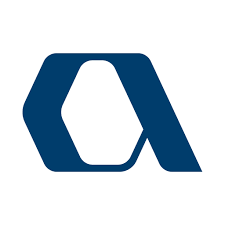 Zawory regulacyjne POLNA S.A. :
Podstawowe typy zaworów regulacyjnych
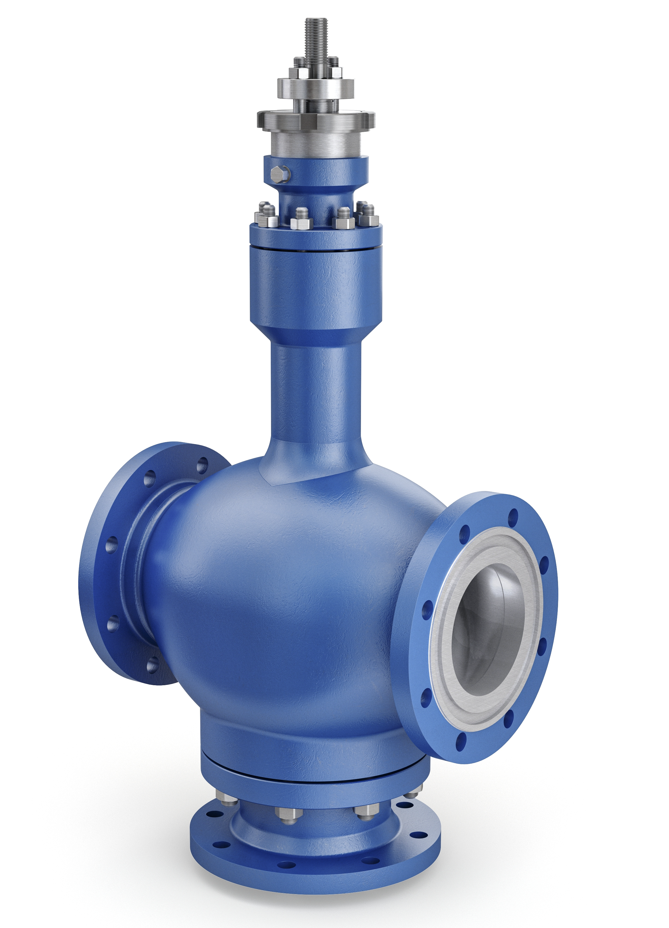 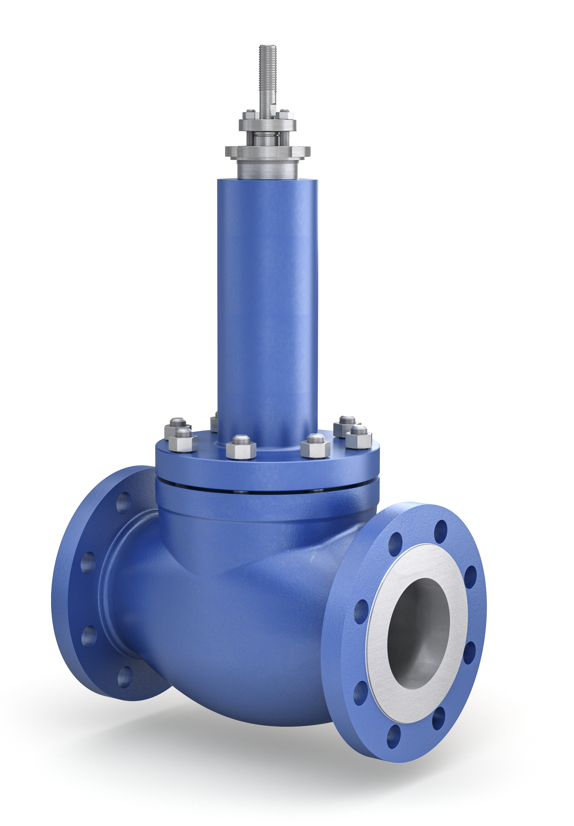 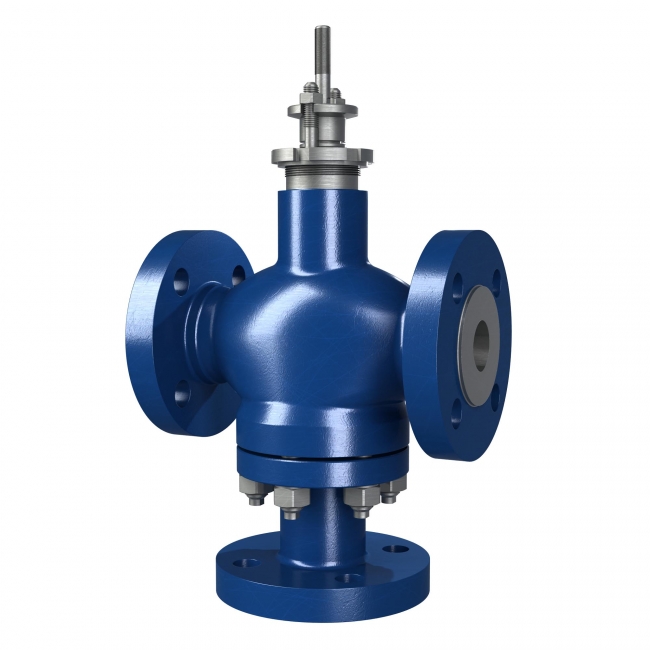 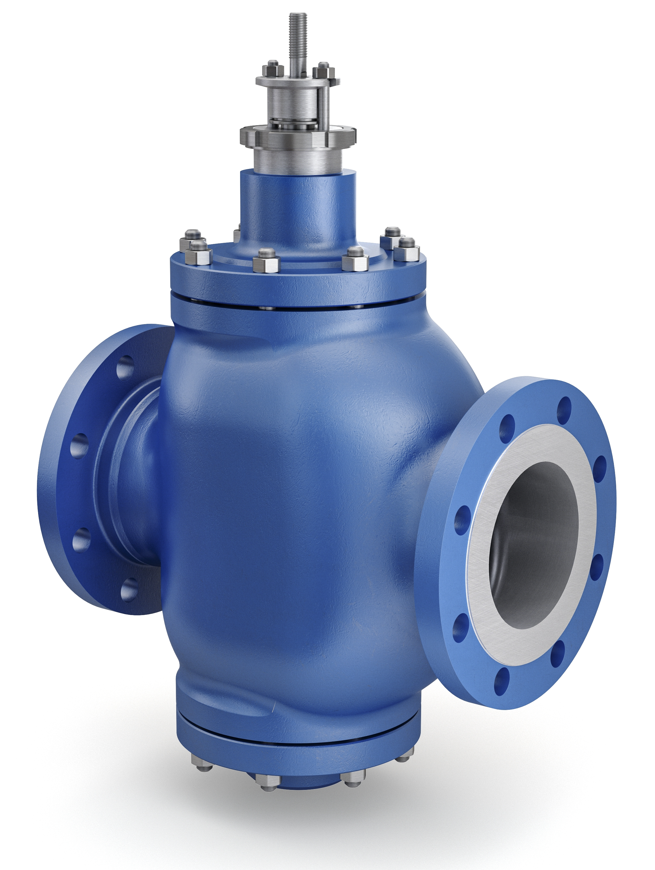 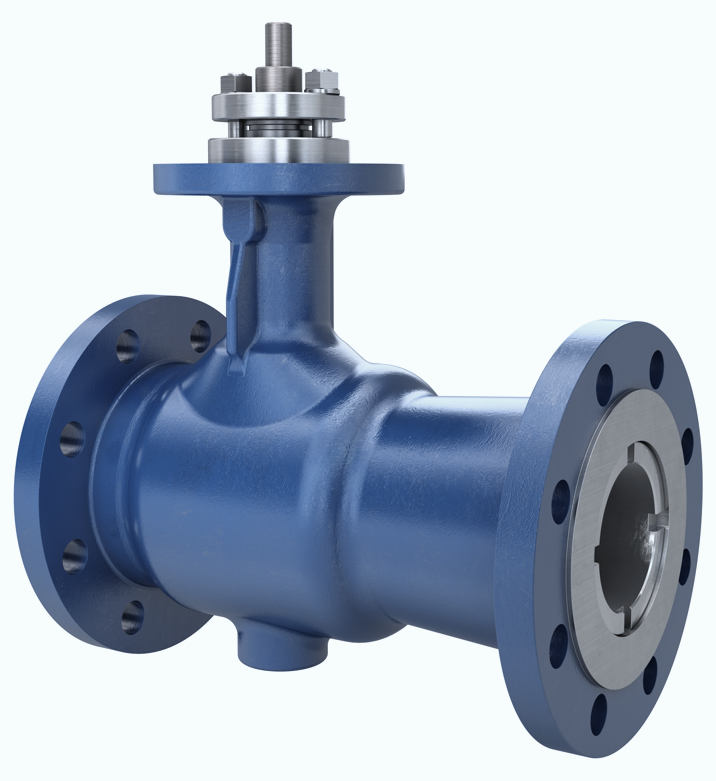 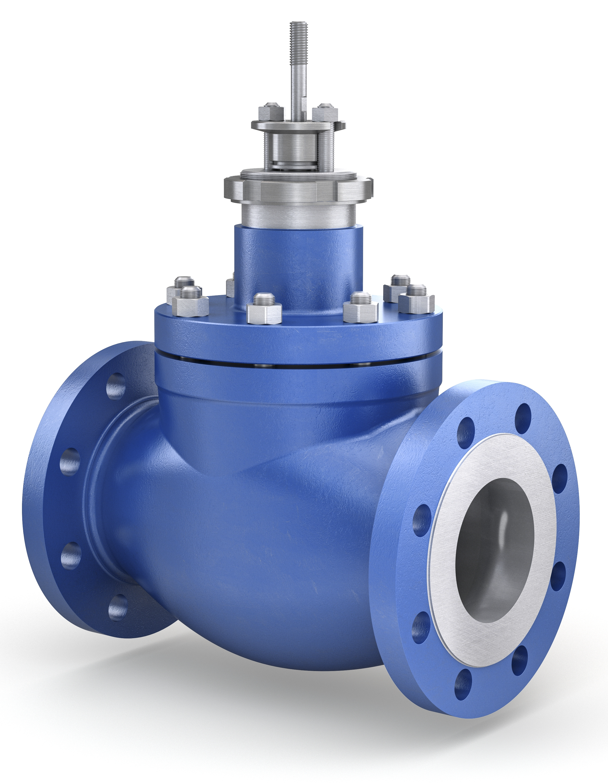 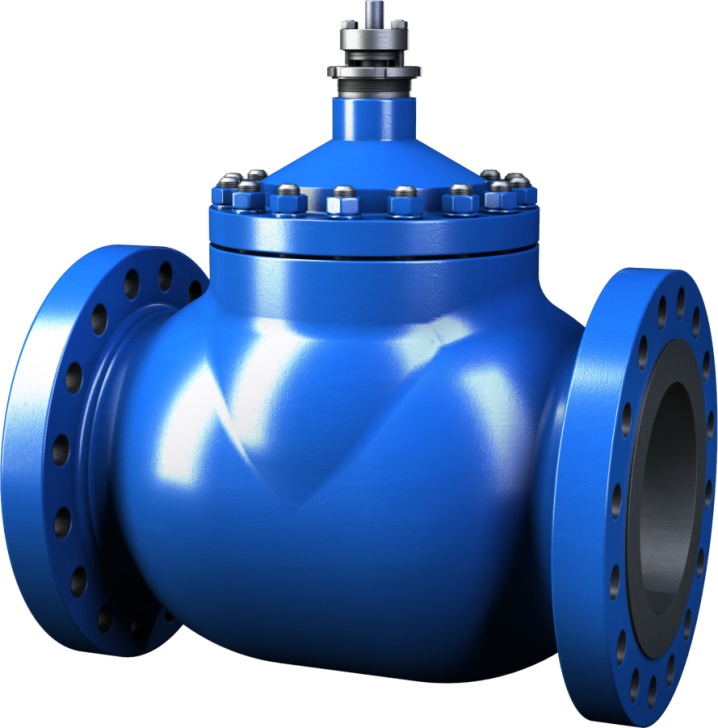 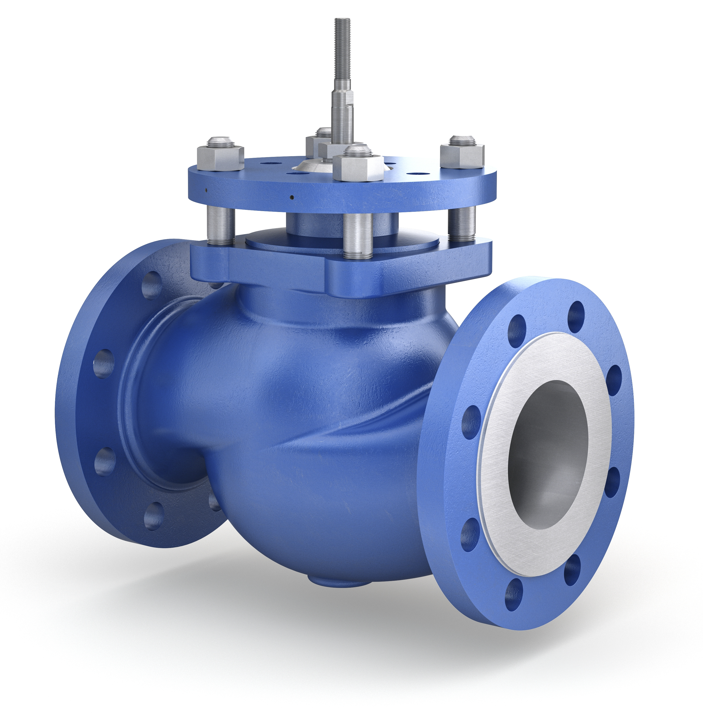 Typ Z33
Typ Z10
Typ Z3
Typ Z
Typ Z1A
Typ Z1B
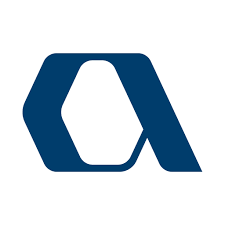 Zawory regulacyjne POLNA S.A.
Przelotowe, jednogniazdowe
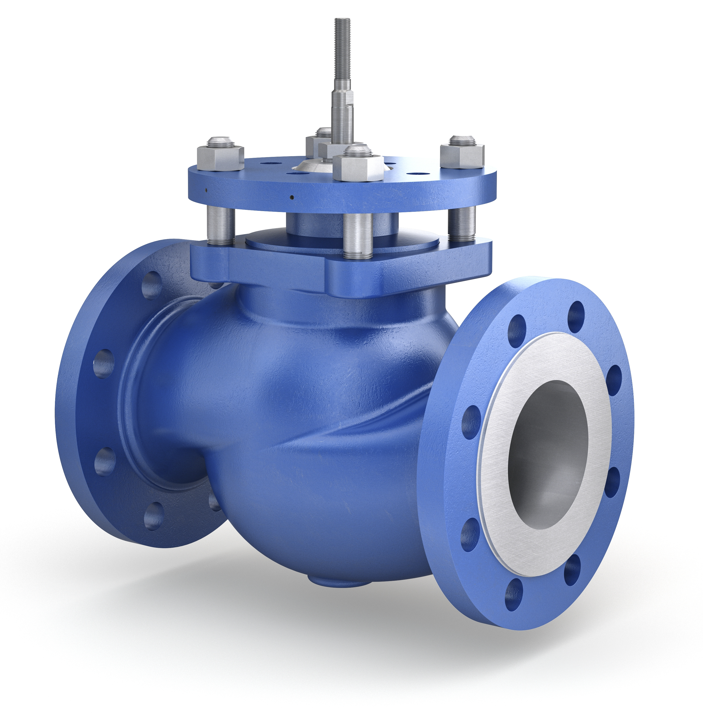 Zawór regulacyjny
typ Z
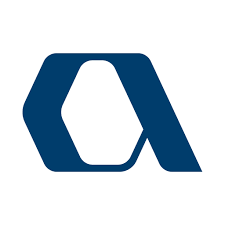 Zawory regulacyjne POLNA S.A.
Przelotowe, jednogniazdowe, klatkowe
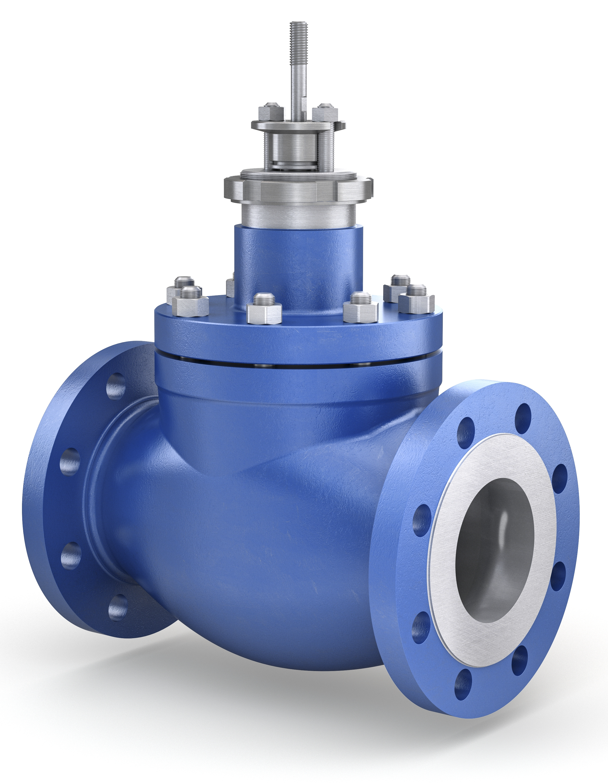 Zawór regulacyjny
typ Z1A
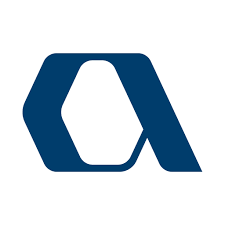 Zawory regulacyjne POLNA S.A.
Przelotowe, jednogniazdowe, klatkowe
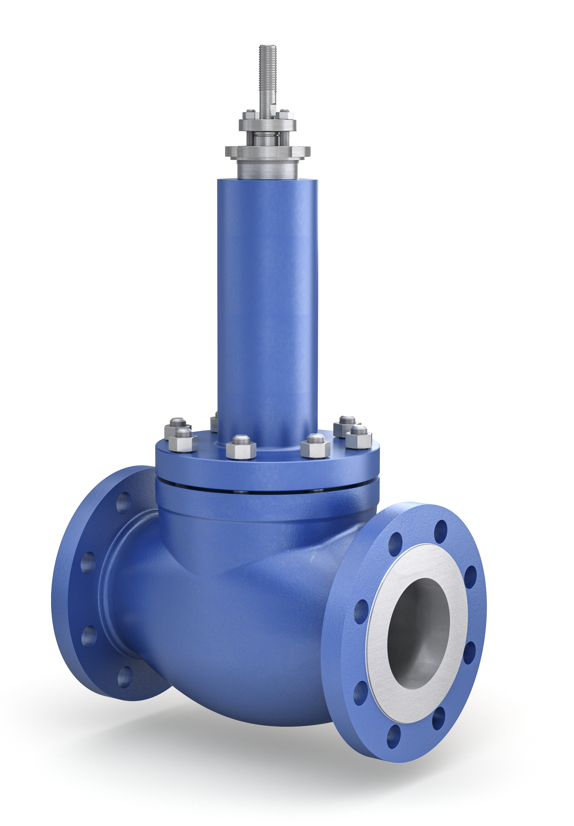 Zawór regulacyjny
typ Z1B
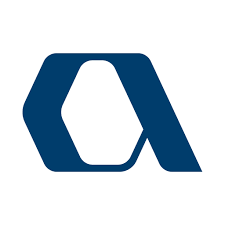 Zawory regulacyjne POLNA S.A.
Trójdrogowe – rozdzielające, mieszające
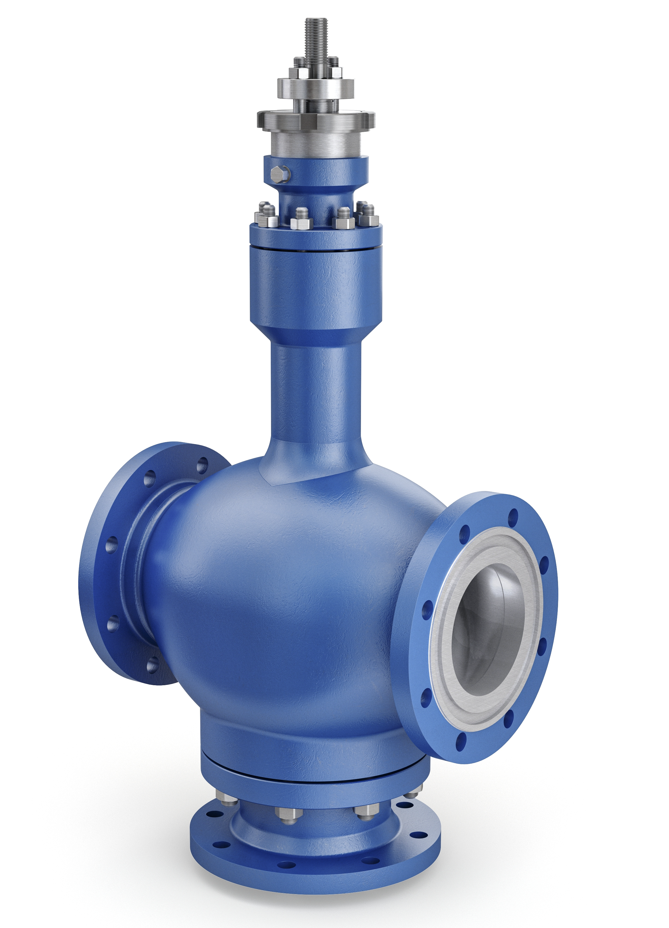 Zawór regulacyjny
trójdrogowy typu Z3
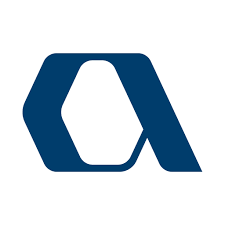 Zawory regulacyjne POLNA S.A.
Przelotowe z mimośrodowo osadzonym grzybem obrotowym
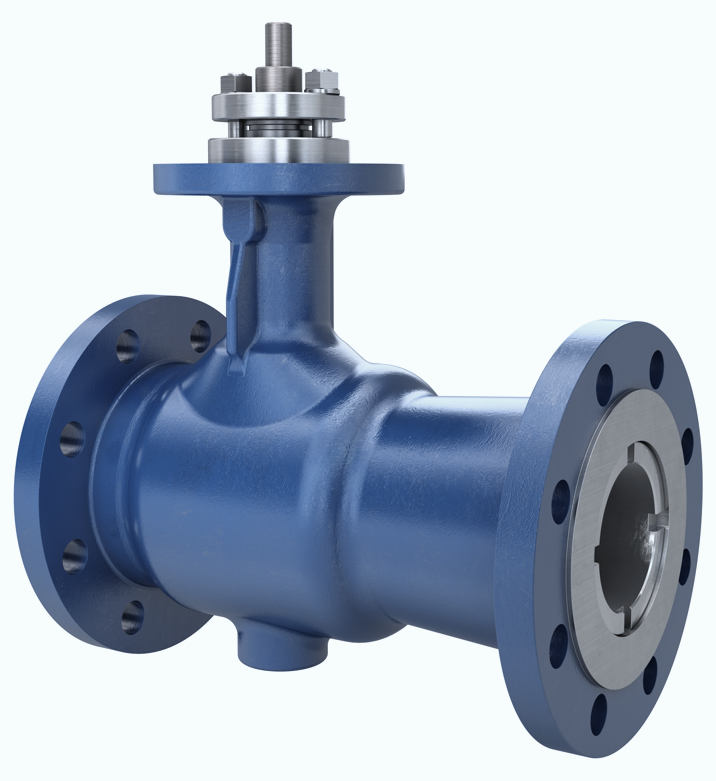 Zawór regulacyjny
typu Z33
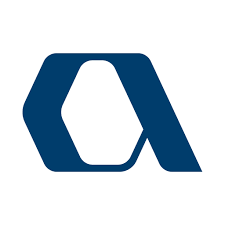 Zawory regulacyjne POLNA S.A.
Przelotowe, dwugniazdowe
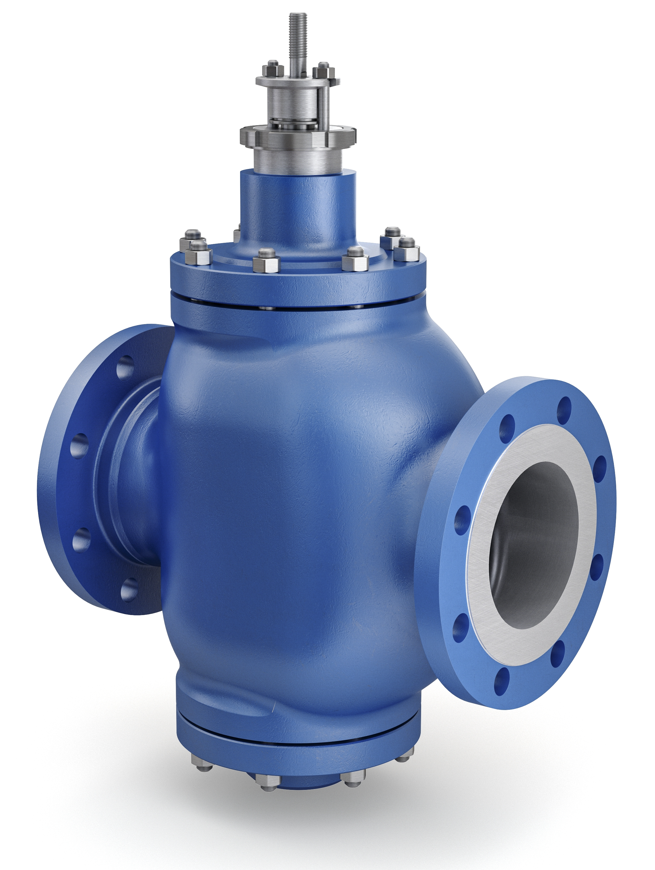 Zawór regulacyjny
typu Z10
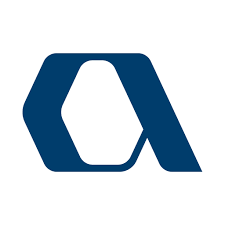 Siłowniki POLNA S.A.
Pneumatyczne, kolumnowe / jarzmowe, membranowe, wielosprężynowe
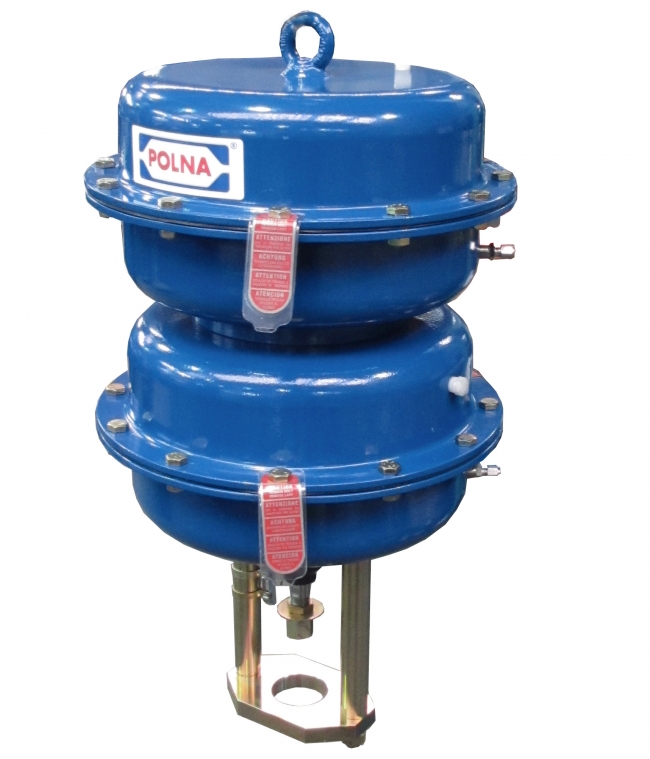 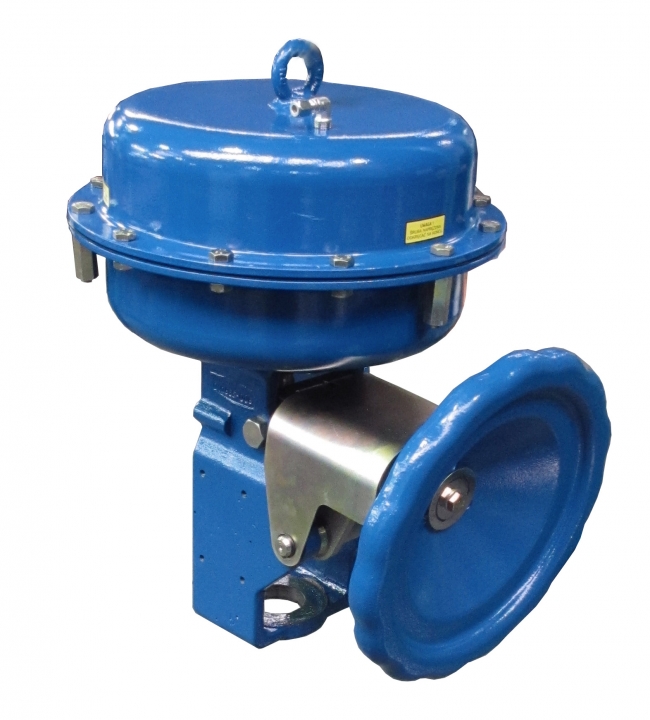 Kolumnowe
P/R
Jarzmowe
P1/R1
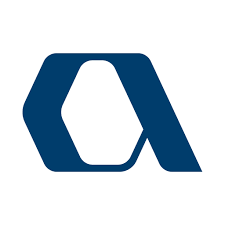 Zawory regulacyjne POLNA S.A.
Osprzęt na zaworach – siłowniki elektryczne.
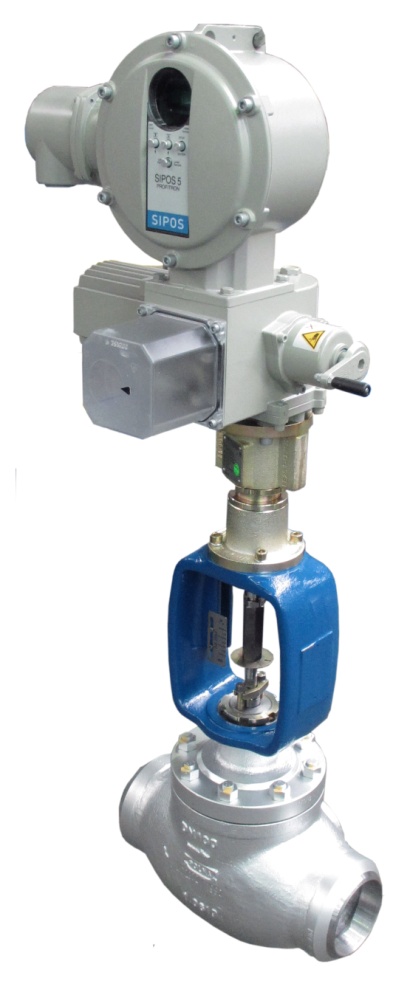 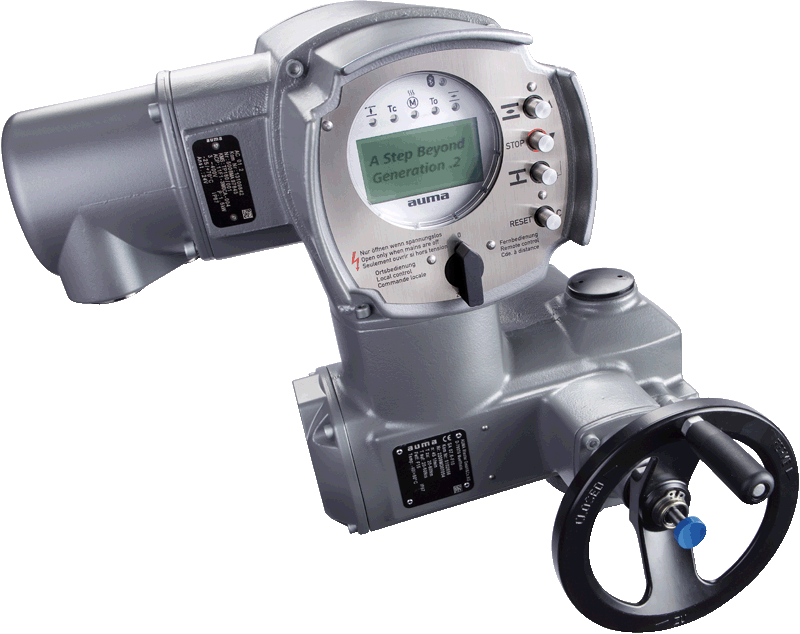 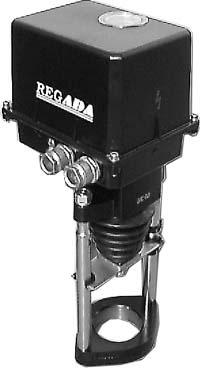 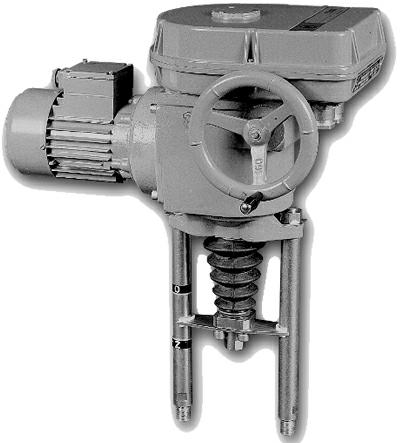 Producenci:

AUMA
SIPOS
REGADA
BETTIS
ROTORK
SIEMENS
HONEYWELL
inni wg wymagań odbiorcy
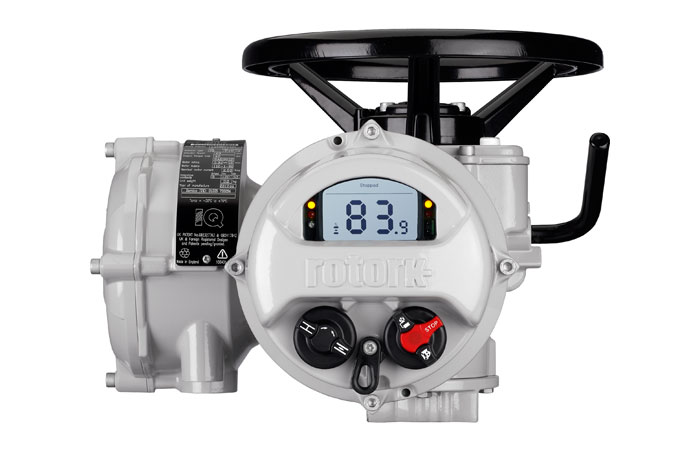 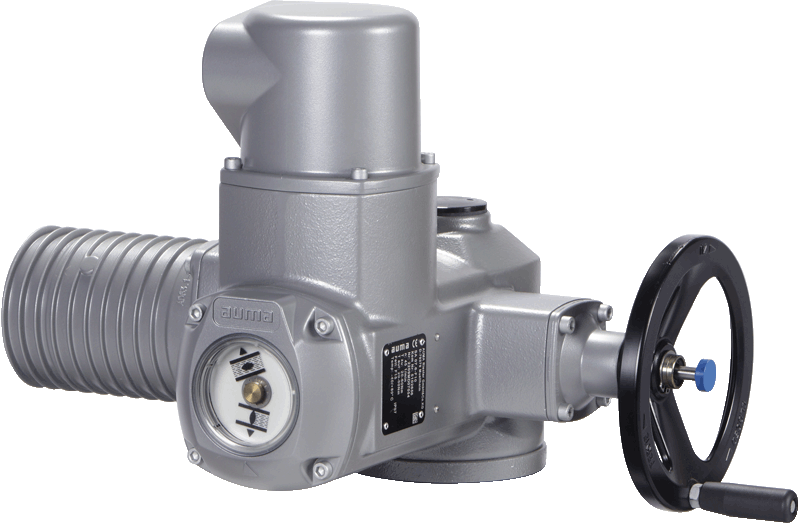 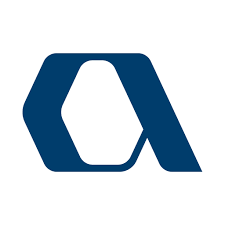 Certyfikaty/Świadectwa/Badania:
Certyfikat ISO 15848-1 dla zaworów niskoemisyjnych
Certyfikat SIL
Zgodność z Dyrektywą Urządzeń Ciśnieniowych (PED) Moduł H. 
ATEX
FireSafe
ANSI (kołnierze wg ANSI PN-EN1759, materiały) 
Próby odbiorowe API 
Świadectwo NACE MR0175 
Badania udarności.
Certyfikat materiałowy 3.1 i 3.2 
Malowanie zaworów i siłowników wg specjalistycznych wymagań (np. C4, C5-I, C5-M 
         trwałość H) - zgodnie z normą ISO 12944. 
Kwalifikowane technologie spawania WPQR, WPS.
Badania RTG, RT, VS.
Badania przepływów oparte o numeryczne analizy CFD. 
Materiały z certyfikatem HIC (Hydrogen Induced Cracking)
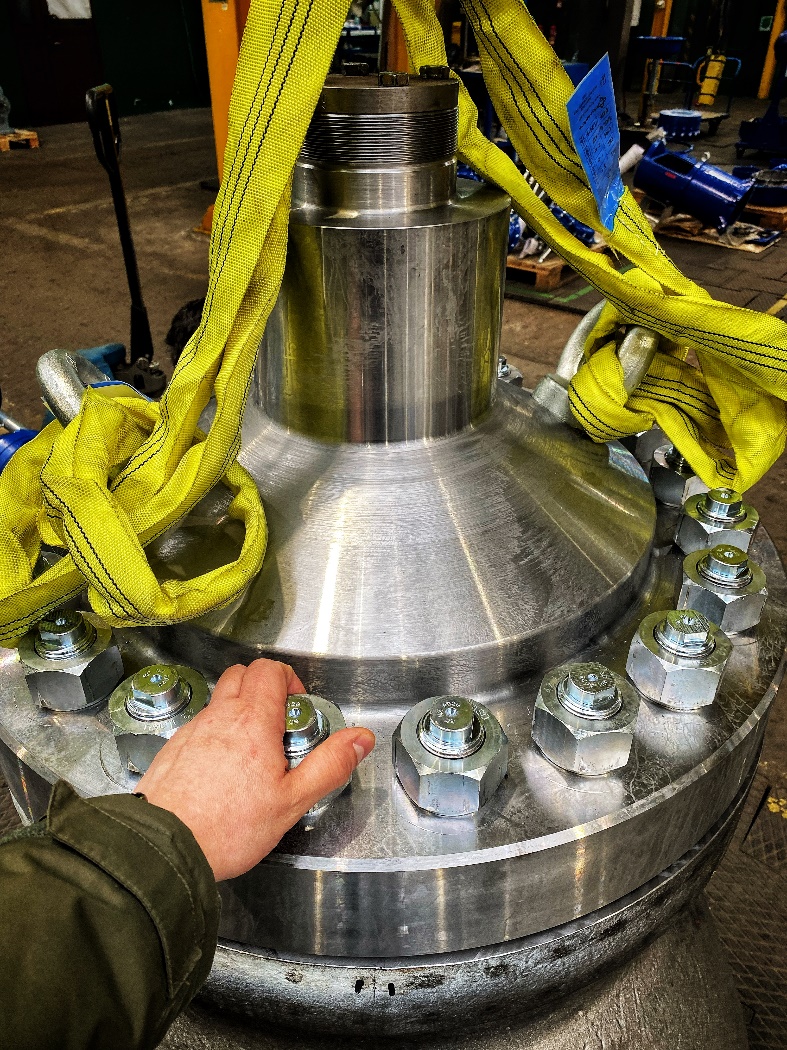 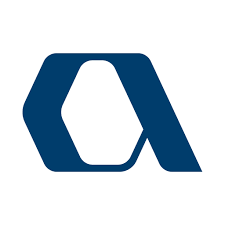 Najnowsze projekty rozwojowe:
Rozszerzenie certyfikatu Firesafe dla zaworów >DN200 do CL600
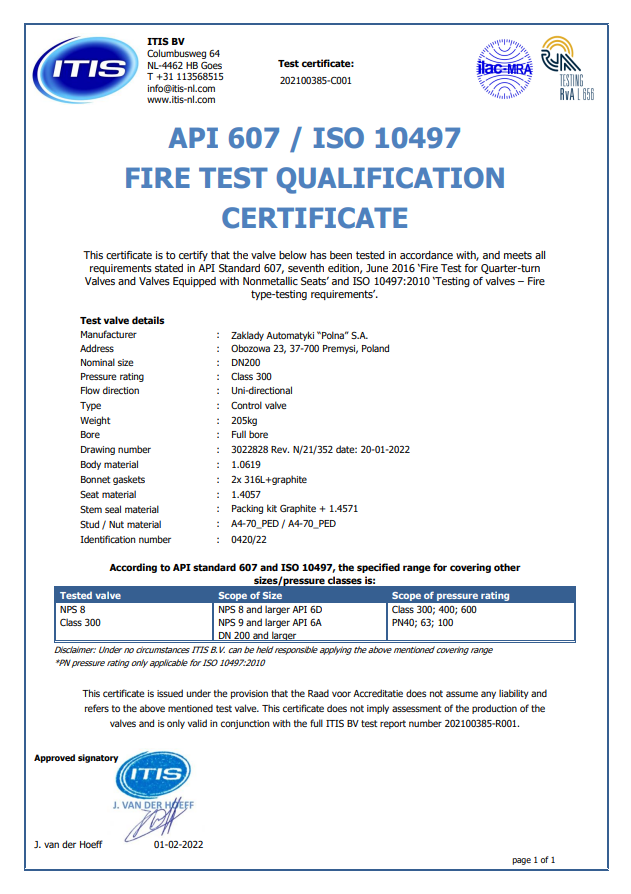 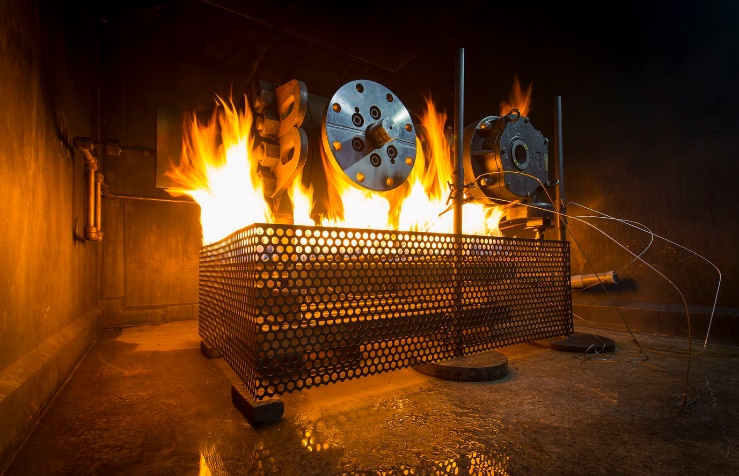 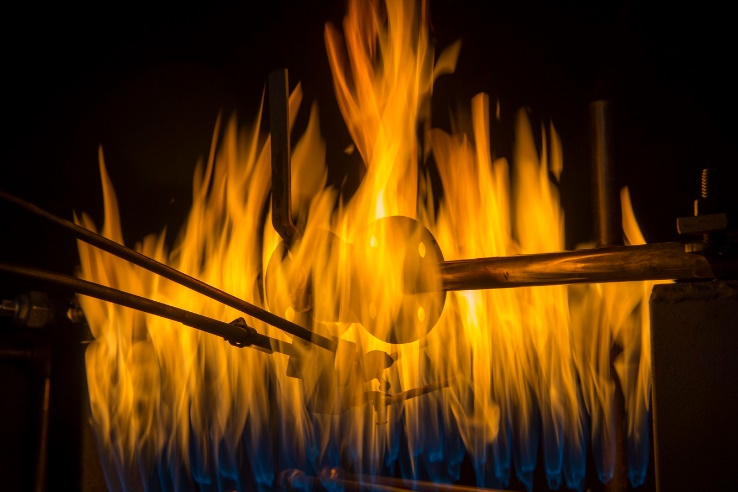 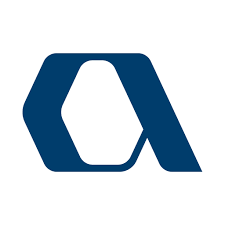 Projekty atomowe.
Realizacje i dostawy do elektrowni atomowych.
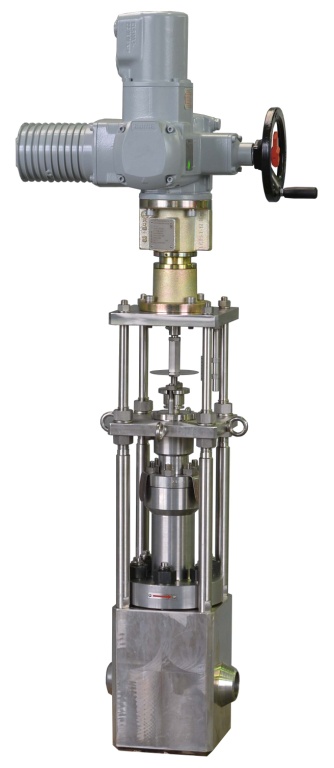 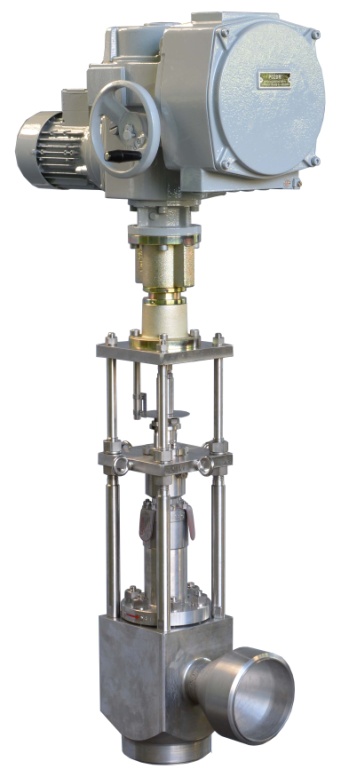 Elektrownia Jądrowa Mochovce – Słowacja

Zawory regulacyjne spełniały wymagania układów projektowanych w technologii VVER 440 / V-213 opartych na wytycznych Słowackiego Urzędu Dozoru jądrowego (ÚJD SR).
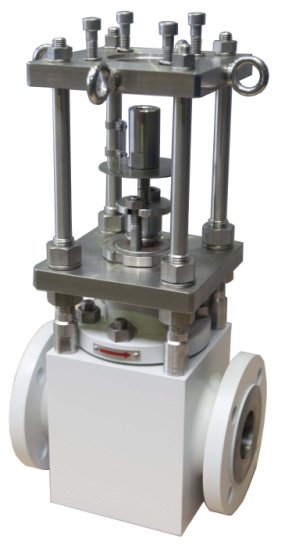 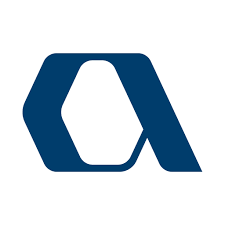 Projekty atomowe.
Realizacje i dostawy do elektrowni atomowych.
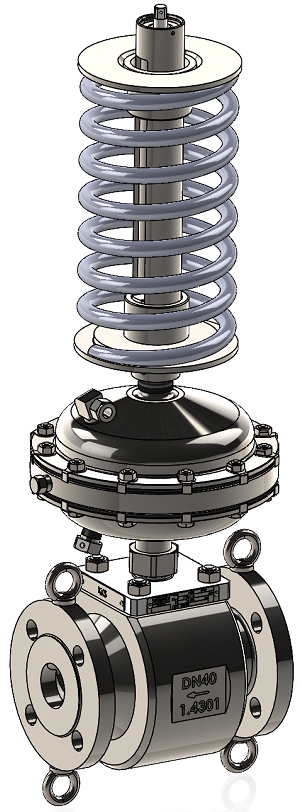 Elektrownia Jądrowa Hinkley Point C – Wielka Brytania

ZAKRES DOSTAWY: 16 SZTUK REGULATORÓW.
Zastosowanie: 

Utrzymanie stałej różnicy ciśnień pomiędzy zasilaniem uszczelnienia a ciśnieniem wodoru w zbiorniku
Awaryjny układ zabezpieczający przed wyciekiem wodoru z generatora przez uszczelnienia.
Zabezpieczenie systemu przed zalaniem generatora olejem.
Sterowanie poziomem oleju w kolumnach olejowych przed pompami.
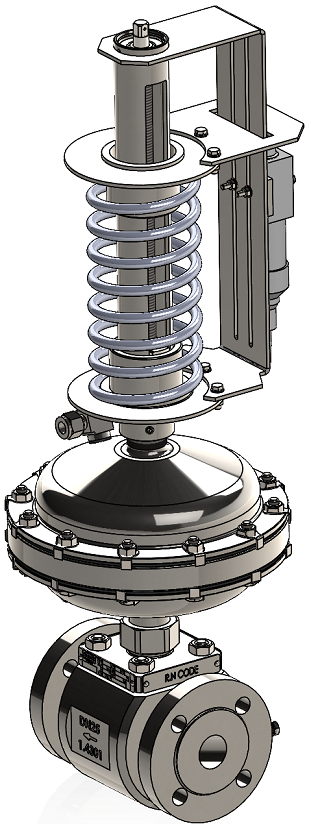 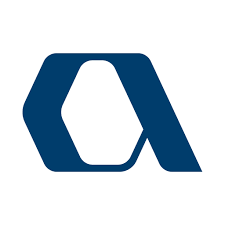 Projekty atomowe.
Realizacje i dostawy do elektrowni atomowych.
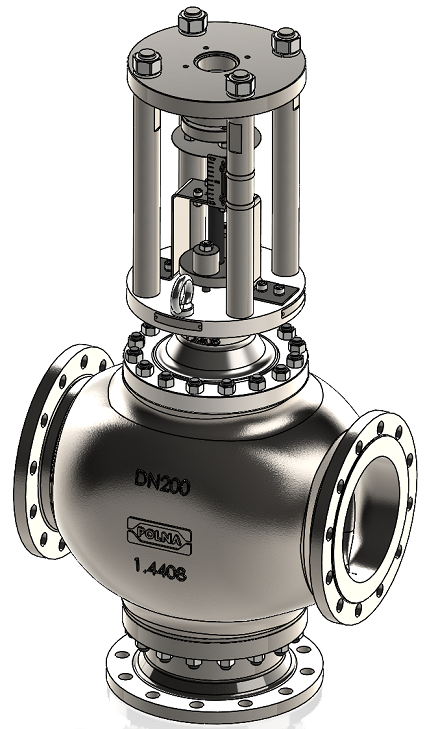 Elektrownia Jądrowa Hinkley Point C – Wielka Brytania

ZAWÓR REGULACYJNY TRÓJDROGOWY DN200 PN16
Układ chłodzenie stojana generatora.
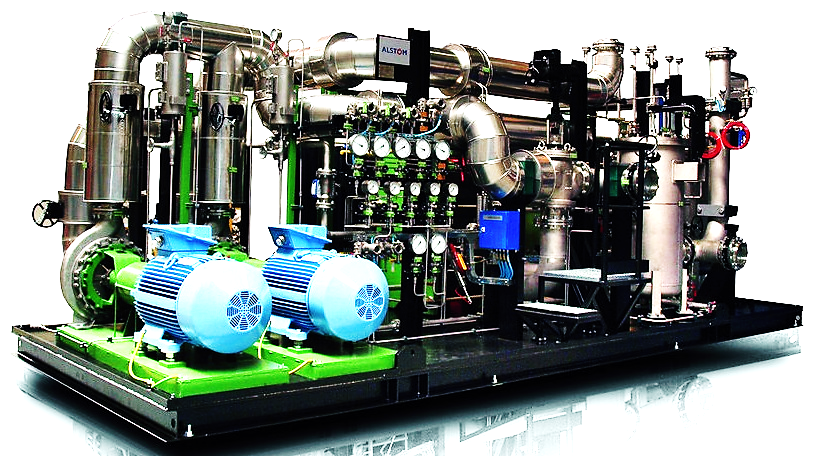 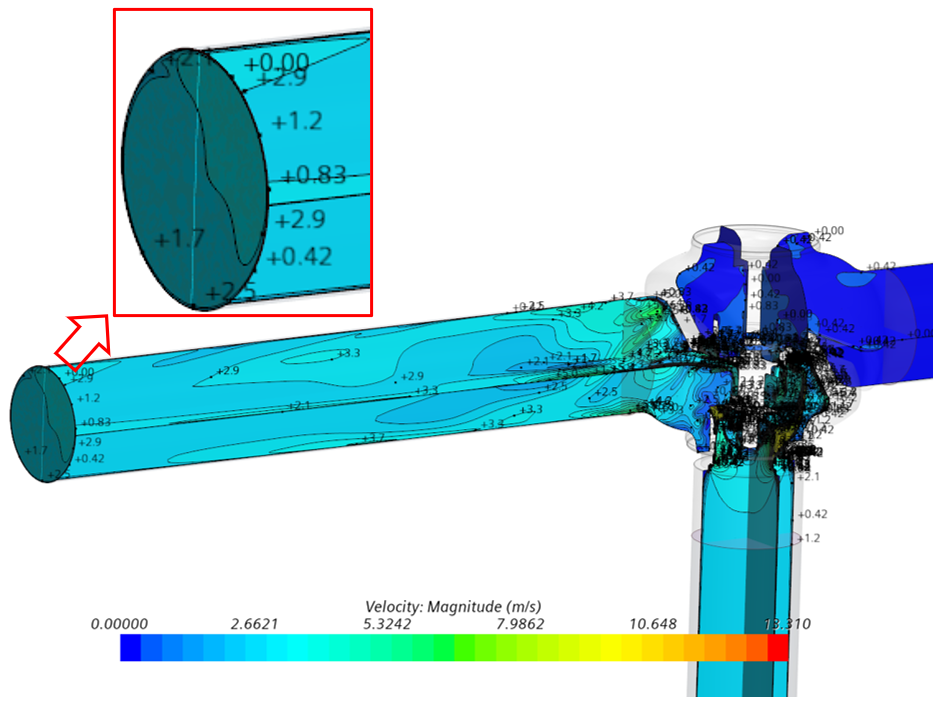 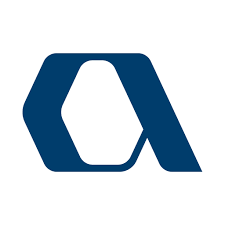 Projekty atomowe.
Realizacje i dostawy do elektrowni atomowych.
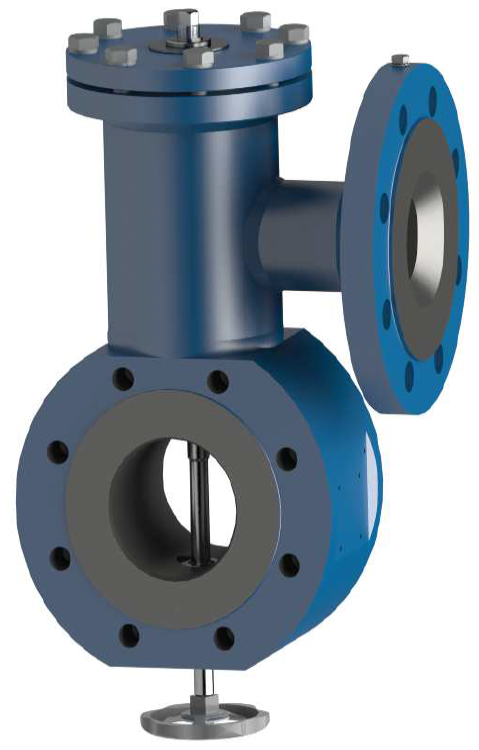 Elektrownia Jądrowa Akkuyu – Turcja (Büyükeceli)

TRÓJDROGOWY ZAWÓR NADMIAROWO/OBEJŚCIOWY TYP ZBP
Układ uszczelnienia olejowego łożysk generatora.
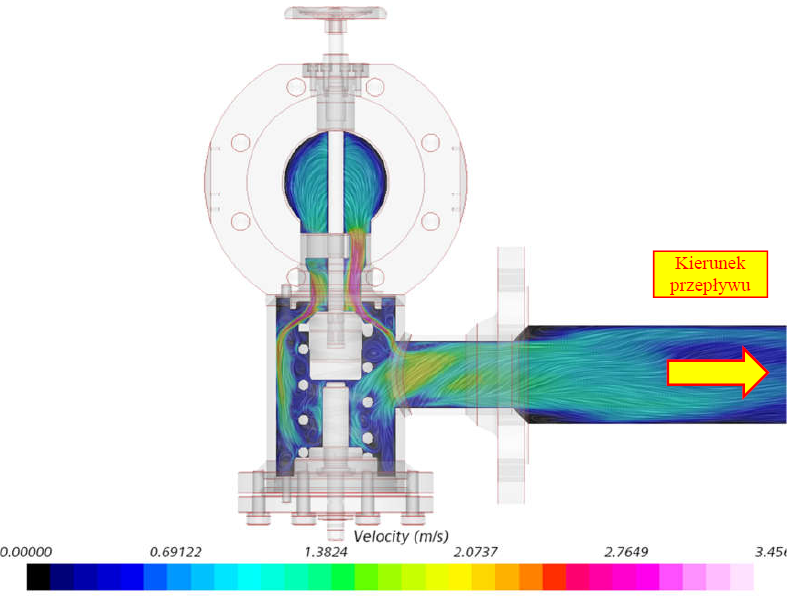 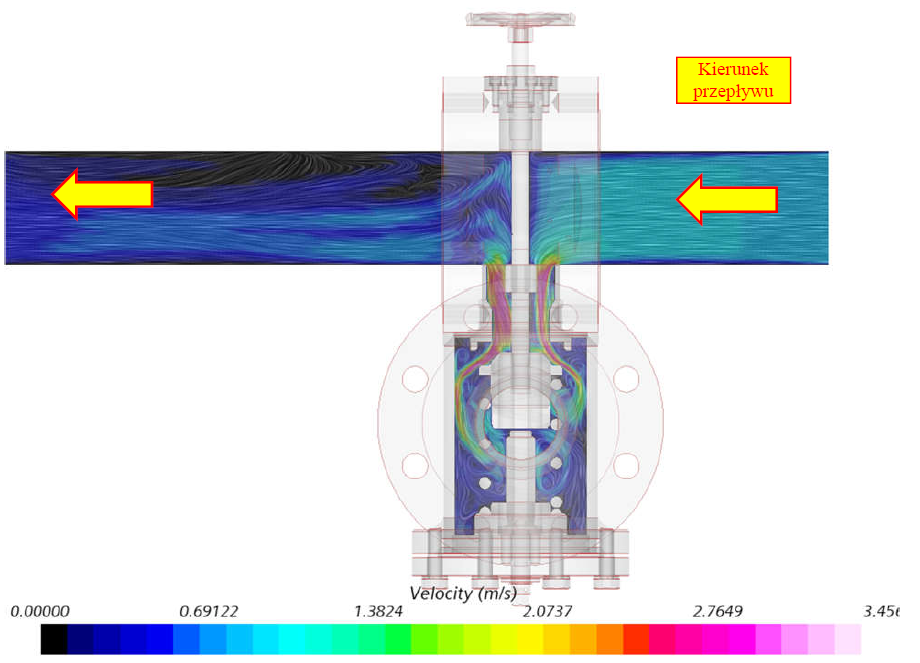 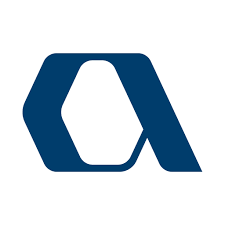 Projekty atomowe.
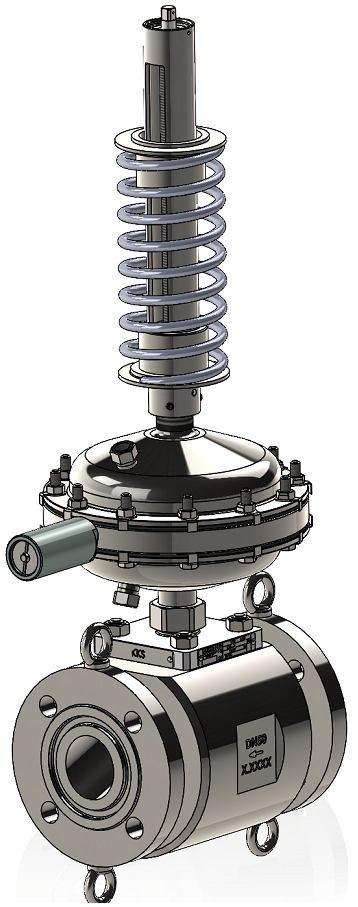 Realizacje i dostawy do elektrowni atomowych.
Elektrownia Jądrowa Akkuyu – Turcja (Büyükeceli)

Regulatory bezpośredniego działania ZSN5
Układ uszczelnienia olejowego łożysk generatora.
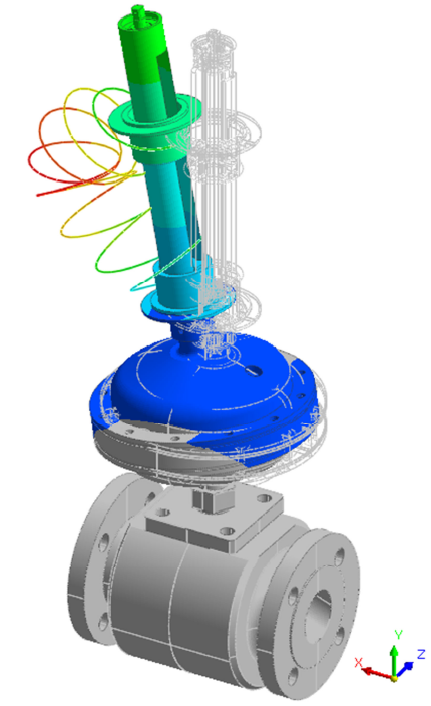 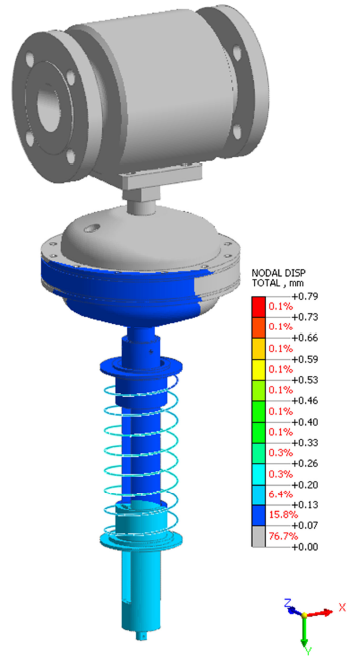 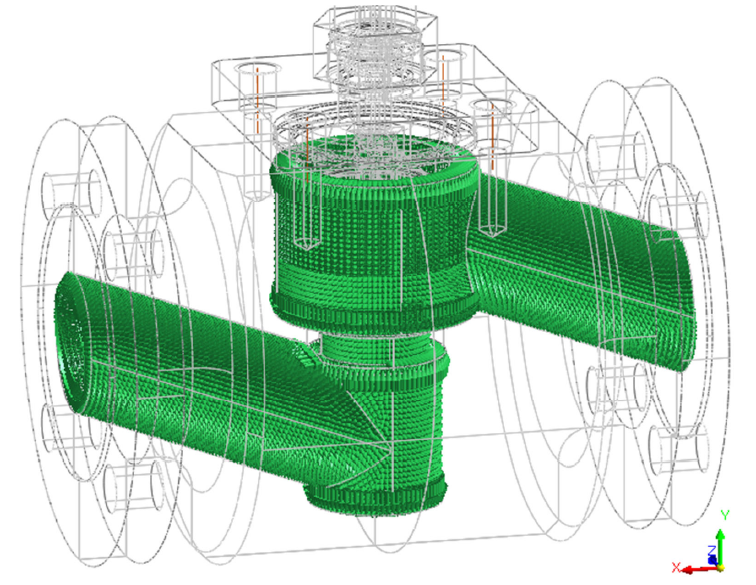 Rozwój koncepcji niskoemisyjnej
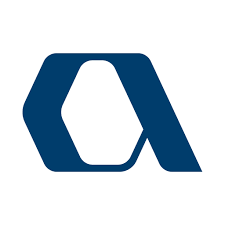 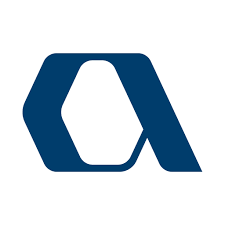 Rozwój koncepcji niskoemisyjnej
Zmiany wymogów na przestrzeni lat:
Etap III: docisk sprężynowy ISO15848-1
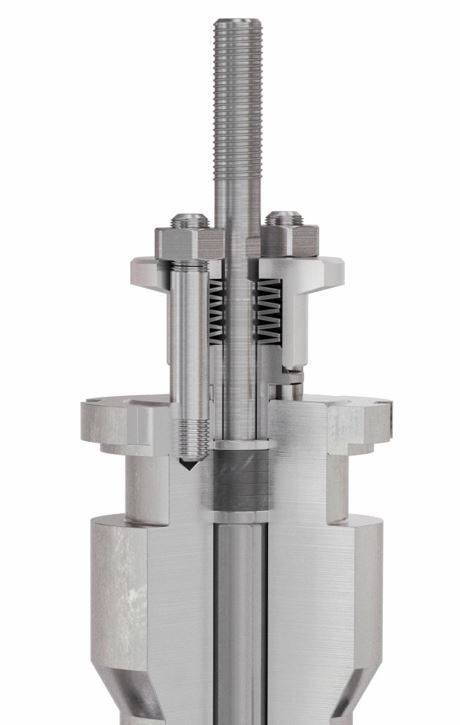 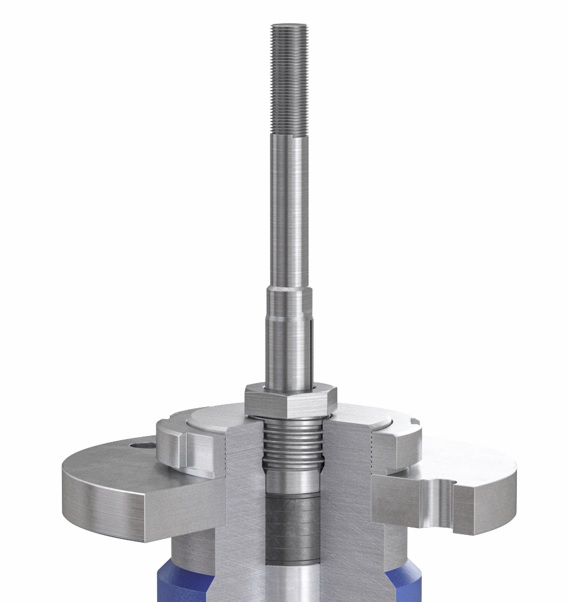 Etap I: docisk śrubowy
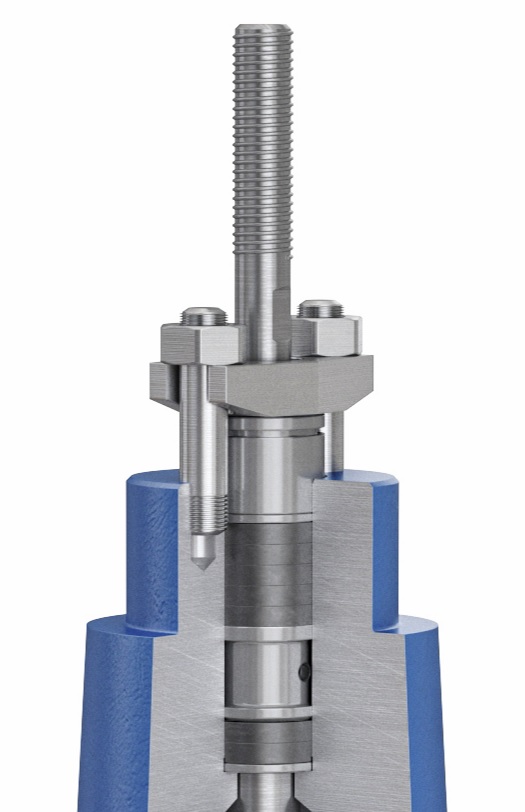 Etap II: docisk sprężynowy TA-Luft
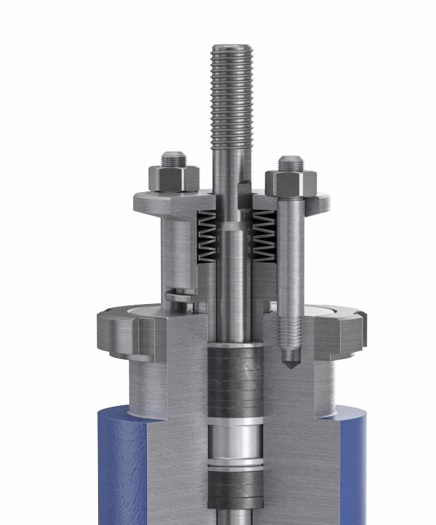 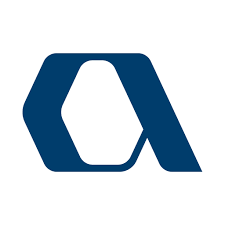 Rozwój koncepcji niskoemisyjnej
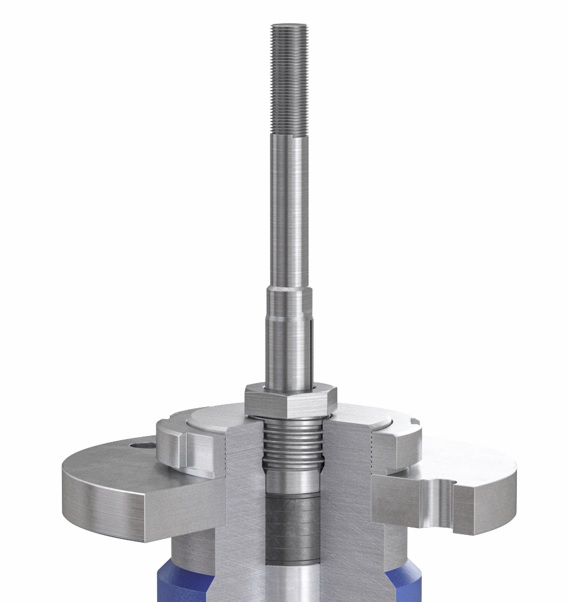 Zmiany wymogów na przestrzeni lat:
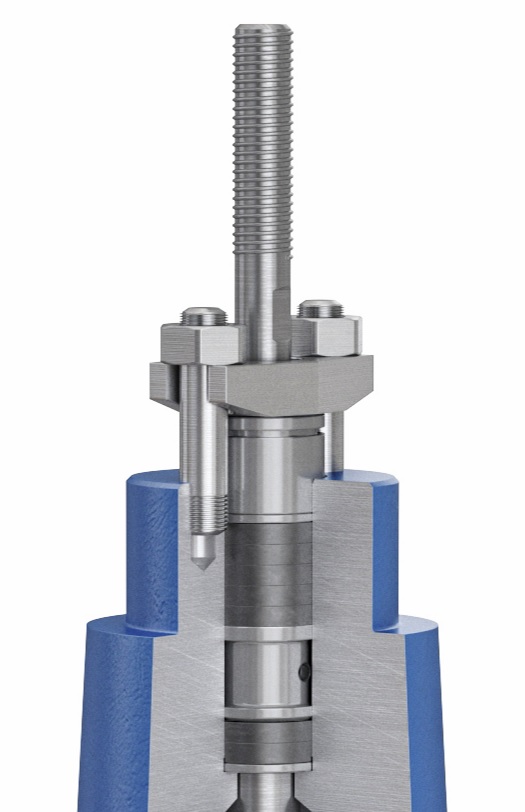 Docisk śrubowy: pakunki dociskane dławikiem śrubowym

Wymagania:
Uzyskanie odpowiedniej szczelności w próbie ciśnieniowej (spadek ciśnienia w czasie)
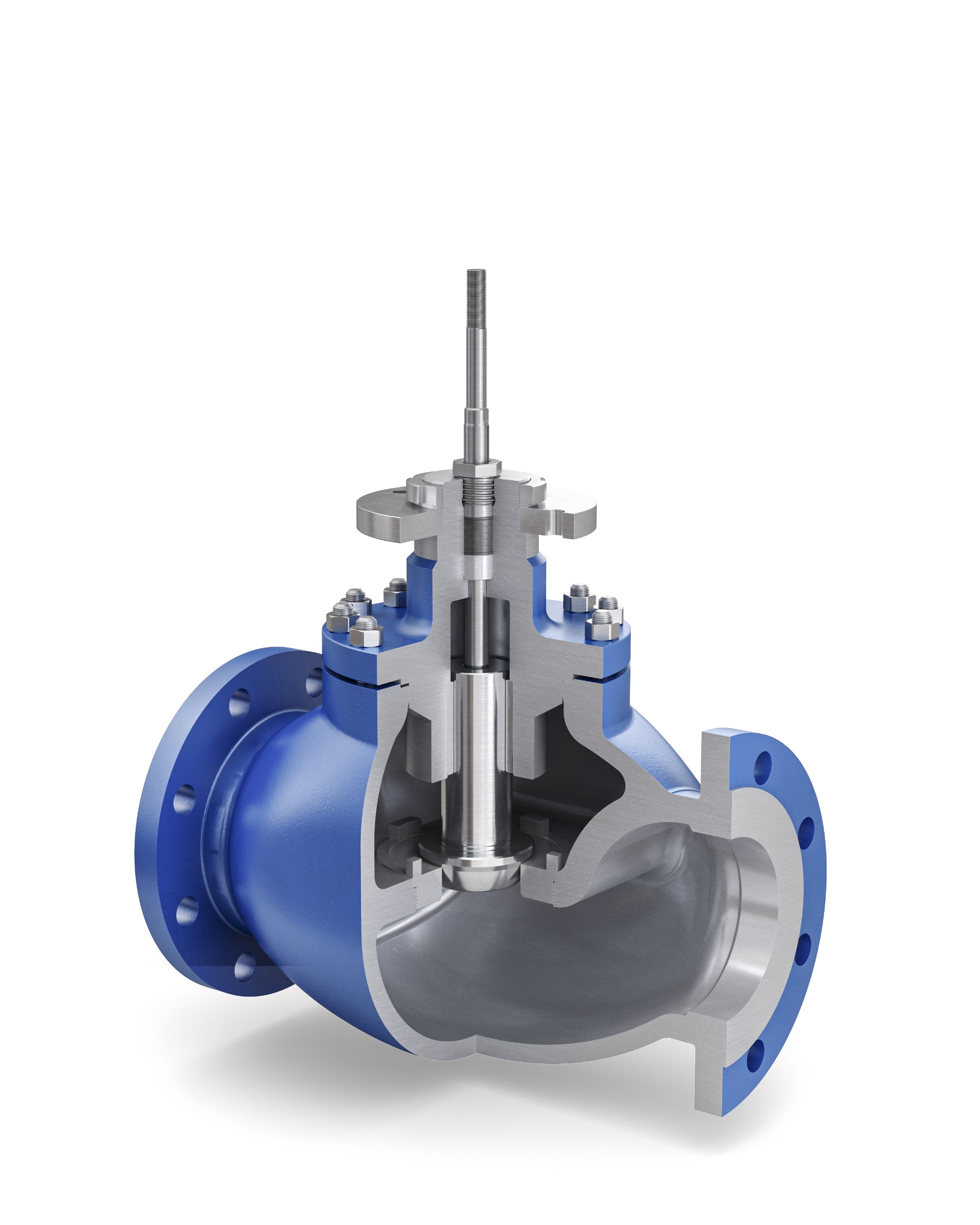 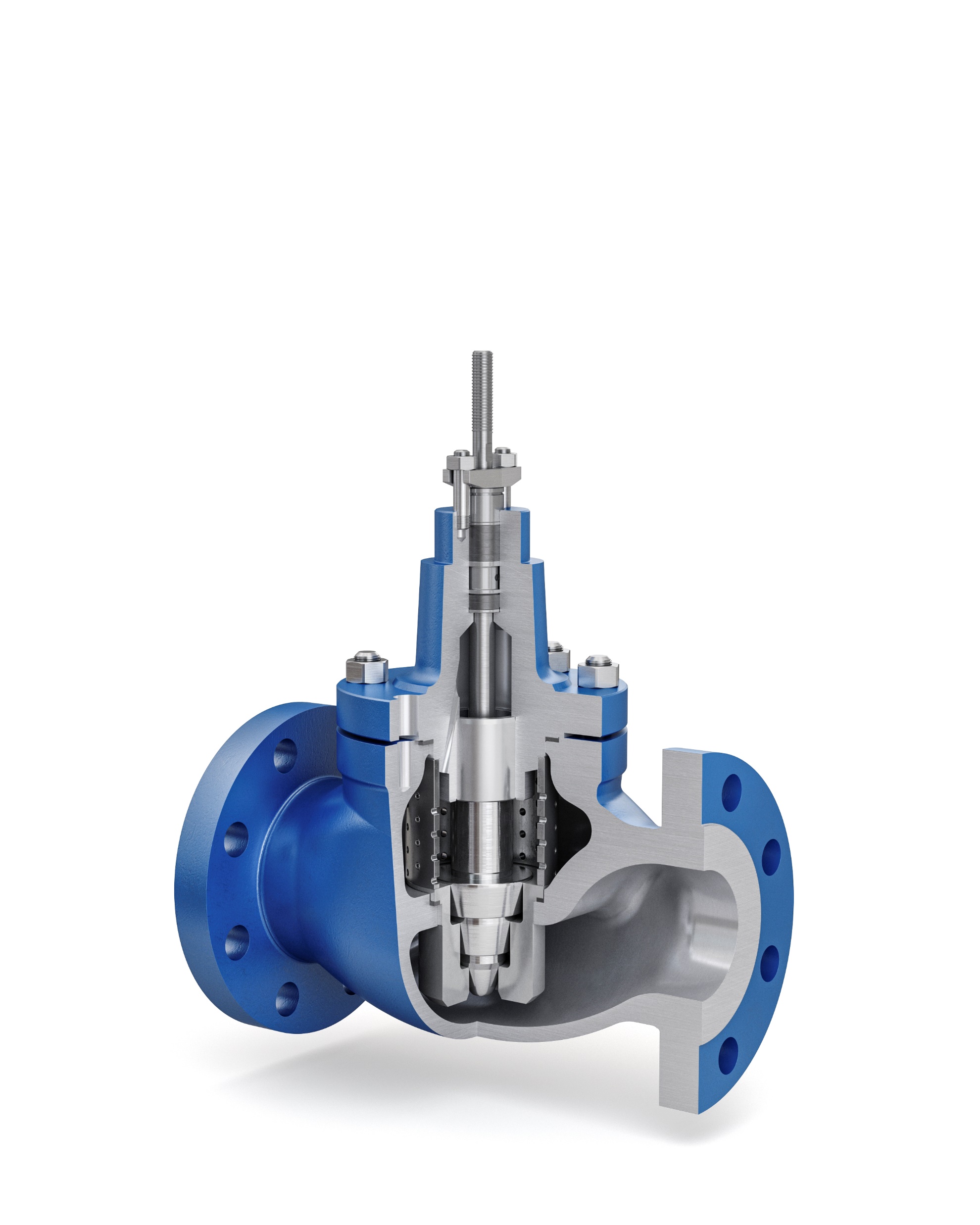 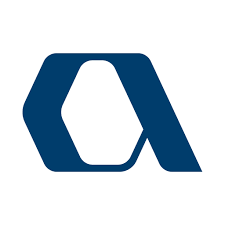 Rozwój koncepcji niskoemisyjnej
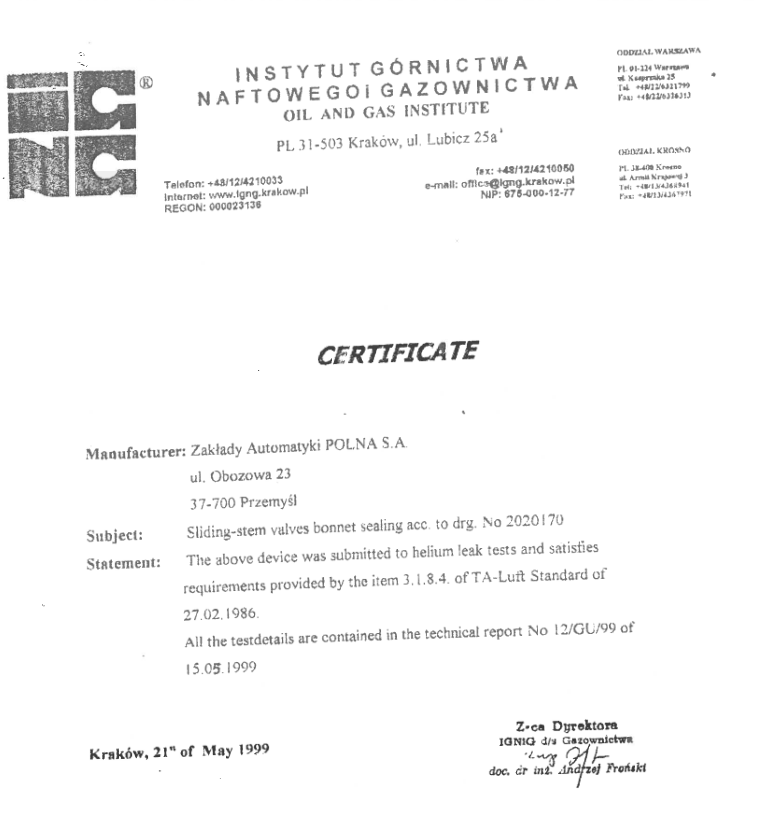 Zmiany wymogów na przestrzeni lat:
Docisk śrubowy z zestawem sprężyn talerzowych: zużycie pakunków jest kompensowane przez nacisk od sprężyn

Wymagania:
Użyte pakunki zgodne z TA-Luft
Uzyskanie odpowiedniej szczelności w próbie ciśnieniowej (spadek ciśnienia w czasie)
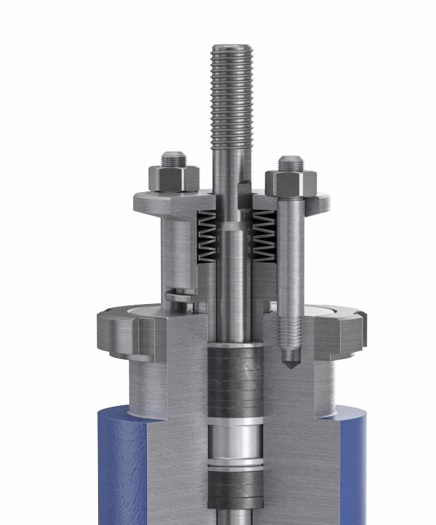 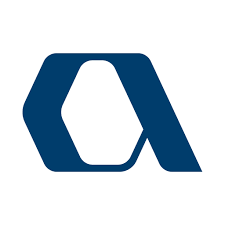 Rozwój koncepcji niskoemisyjnej
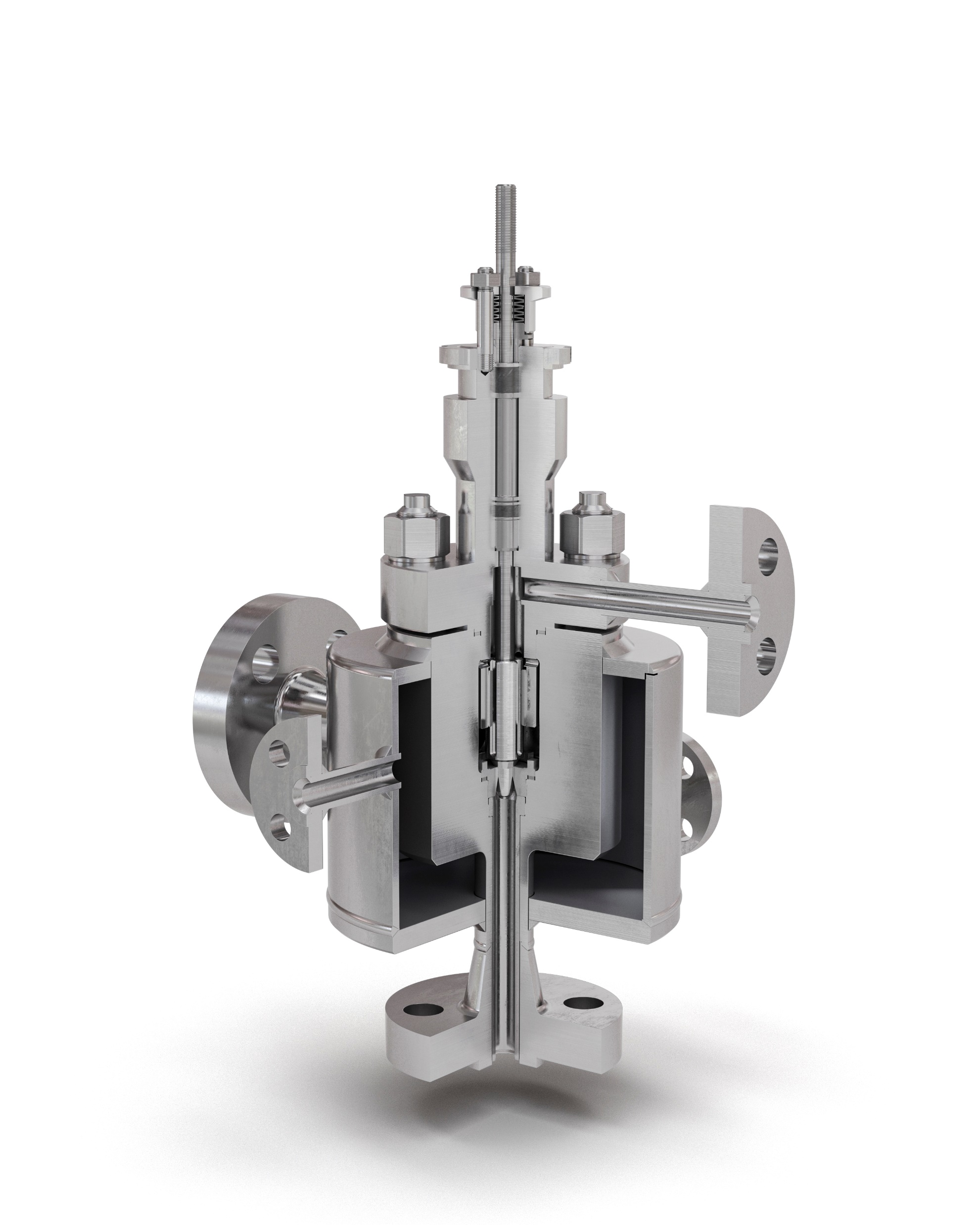 Zmiany wymogów na przestrzeni lat:
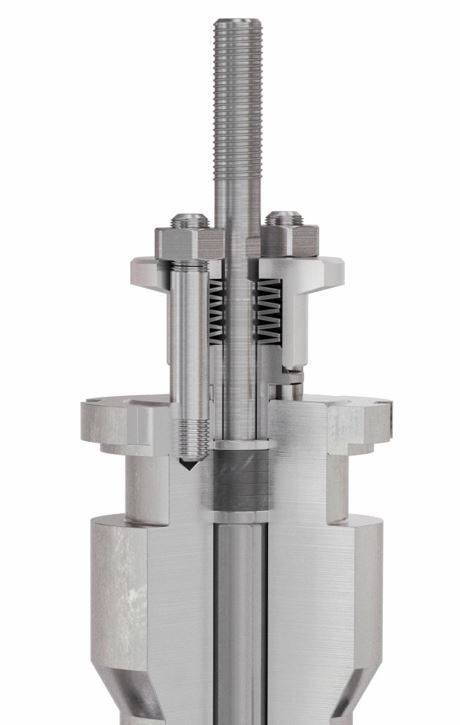 ISO15848-1
Docisk śrubowy z zestawem sprężyn talerzowych: zużycie pakunków jest kompensowane przez nacisk od sprężyn

Wymagania:
Użyte pakunki zgodne z certyfikatem ISO15848-1
Uzyskanie odpowiedniej szczelności w próbie ciśnieniowej (spadek ciśnienia w czasie)
Uzyskanie odpowiedniej szczelności w próbie helowej przy użyciu sniffera wg ISO15848-2
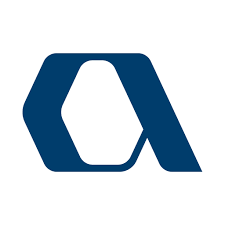 Wymogi dotyczące emisji
Procedura odbioru zaworów produkcyjnych wg ISO15848-2:
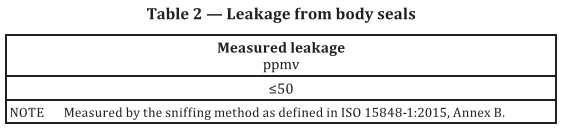 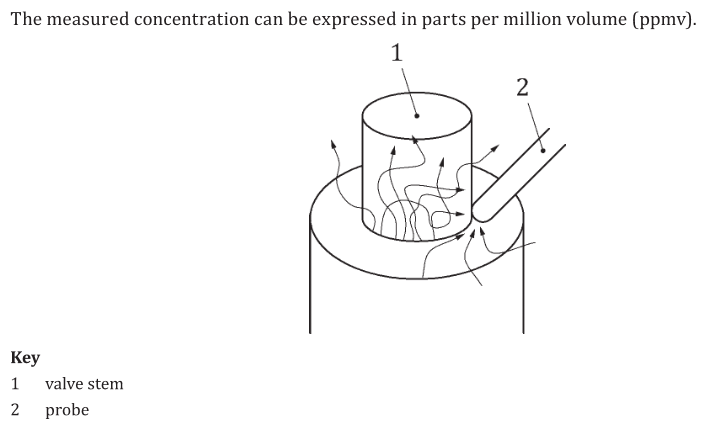 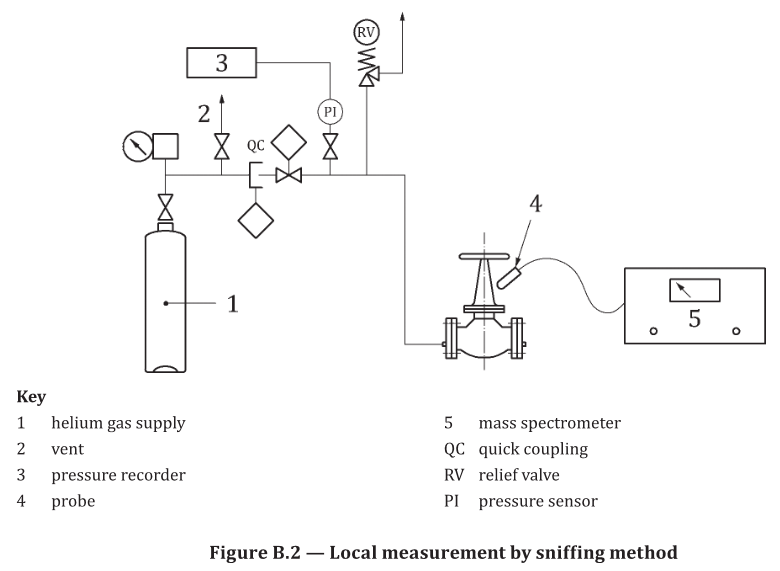 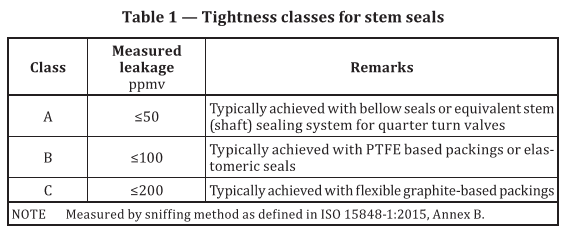 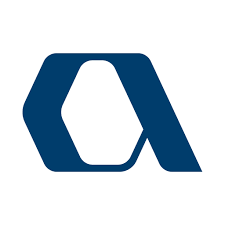 Wymagania stawiane armaturze regulacyjnej
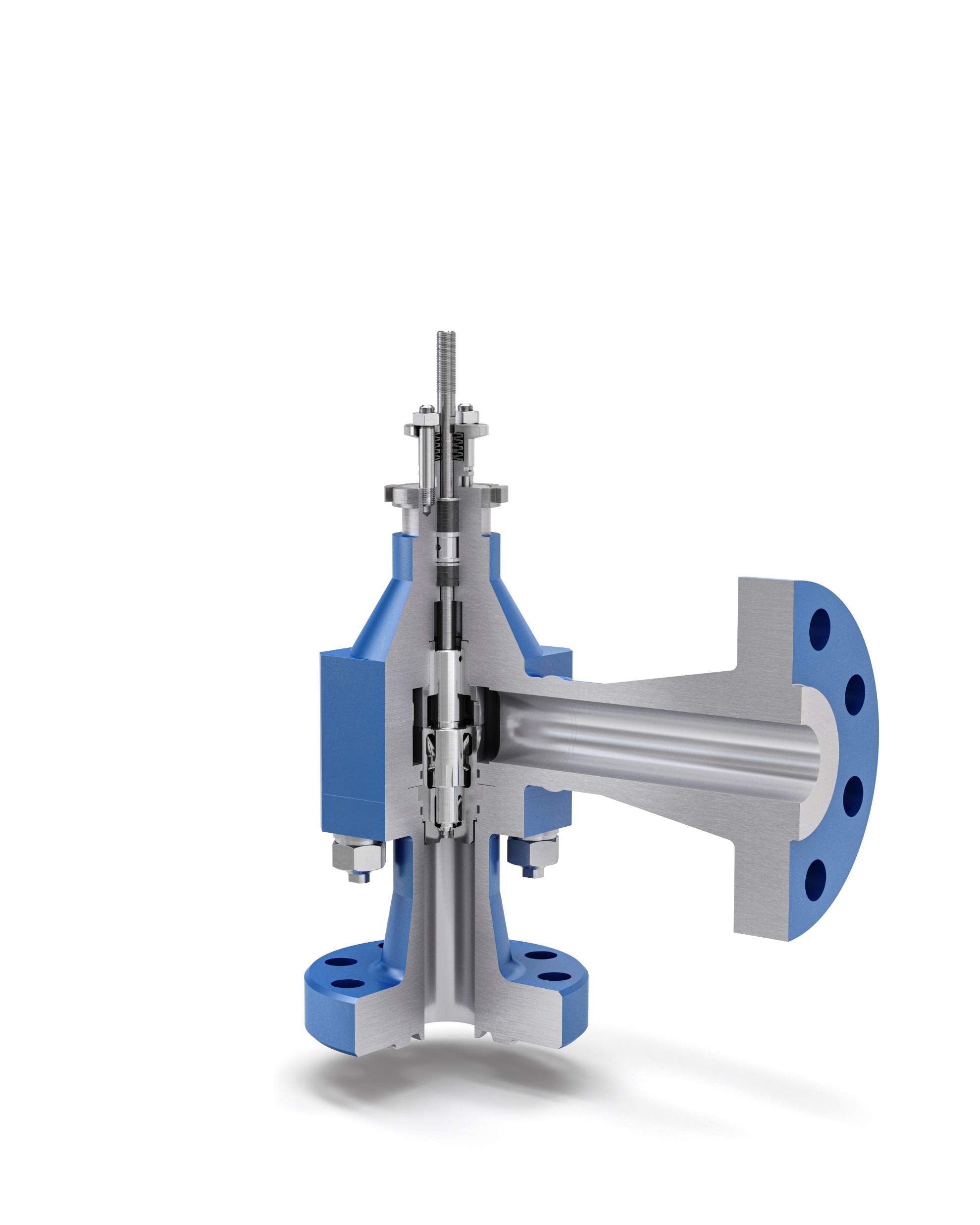 Przemysł petrochemiczny i gazowniczy (oil&gas)
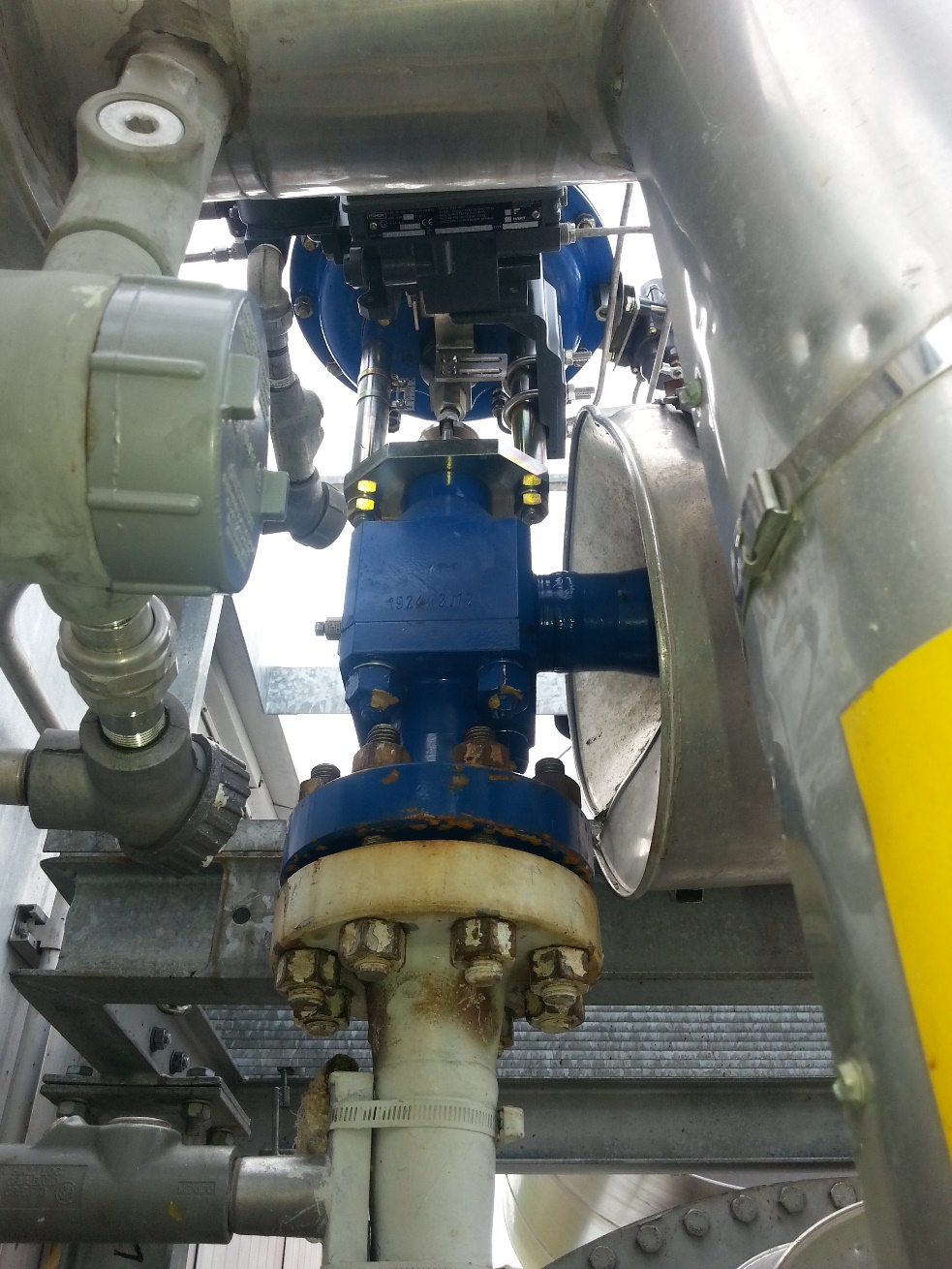 Wymagania:
- wysoka szczelność armatury - (klasa B)
- uszczelnienie z dociskiem sprężynowym
- PTFE / grafit
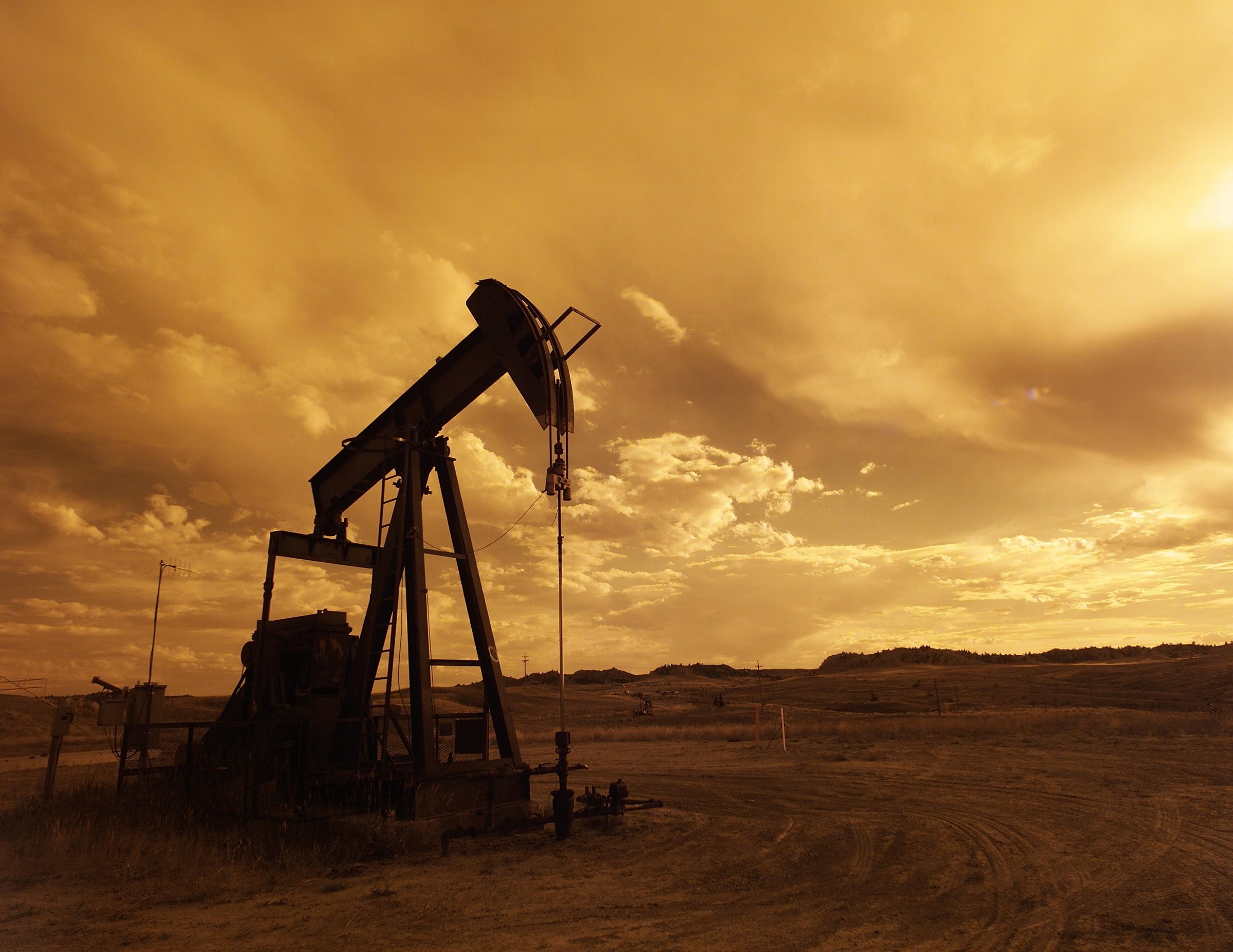 -46°C ÷ +200°C
10÷420 bar
PN10-CL2500
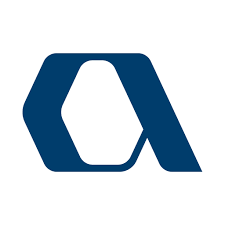 Wymagania stawiane armaturze regulacyjnej
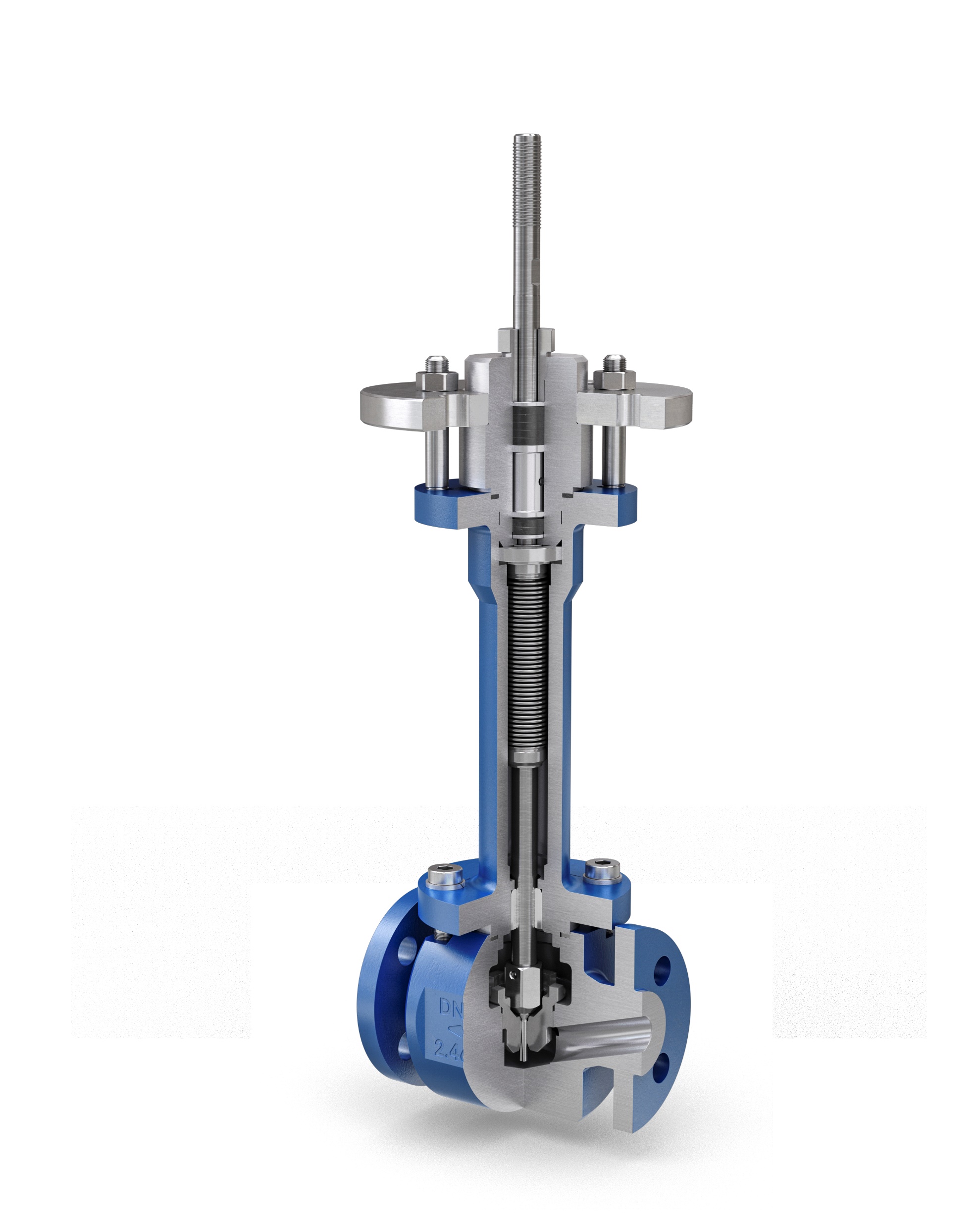 Branża chemiczna (chemical)
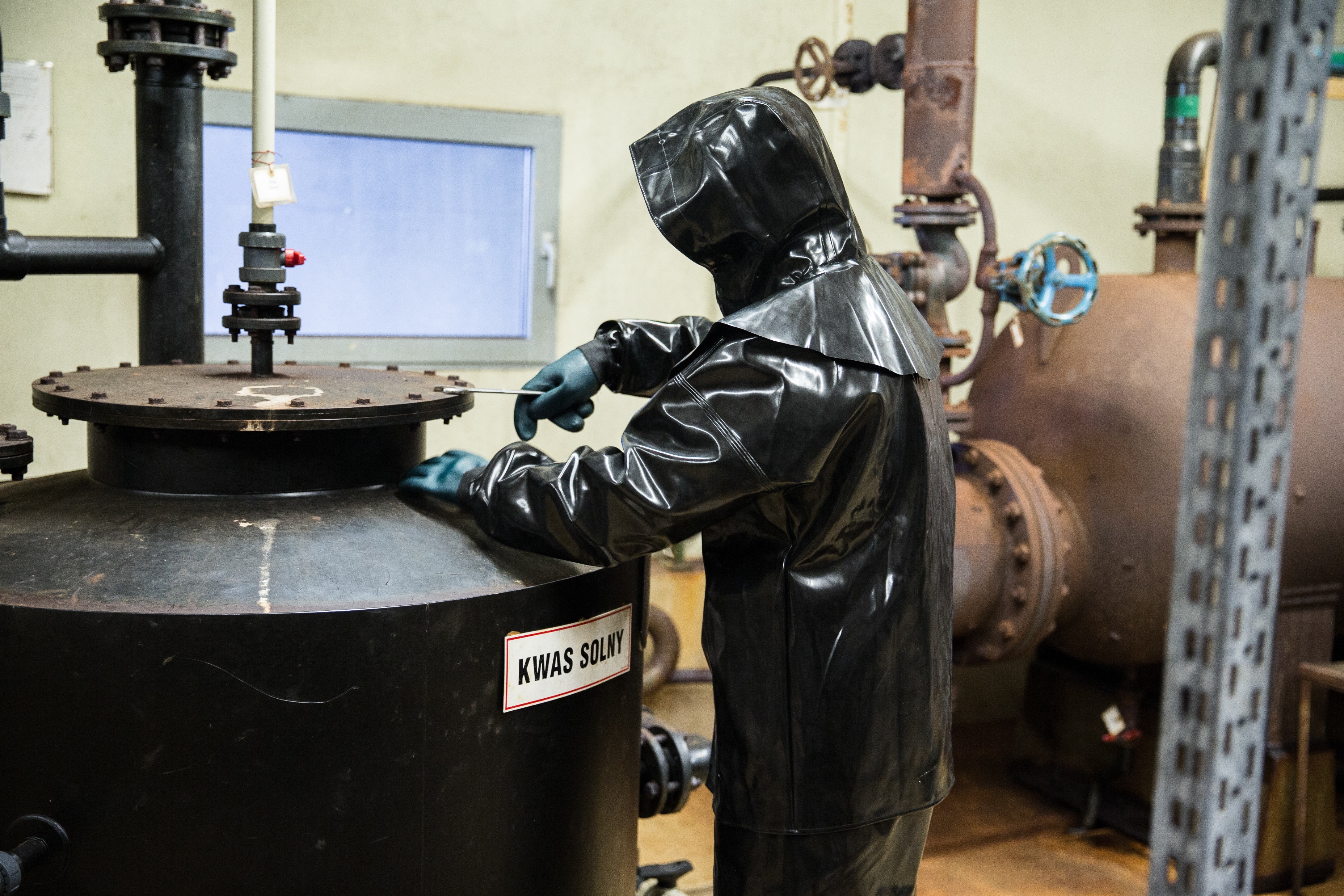 Wymagania:
- bardzo wysoka szczelność armatury (klasa A)
- odporność na media żrące i toksyczne
- uszczelnienia oparte o mieszek oraz PTFE
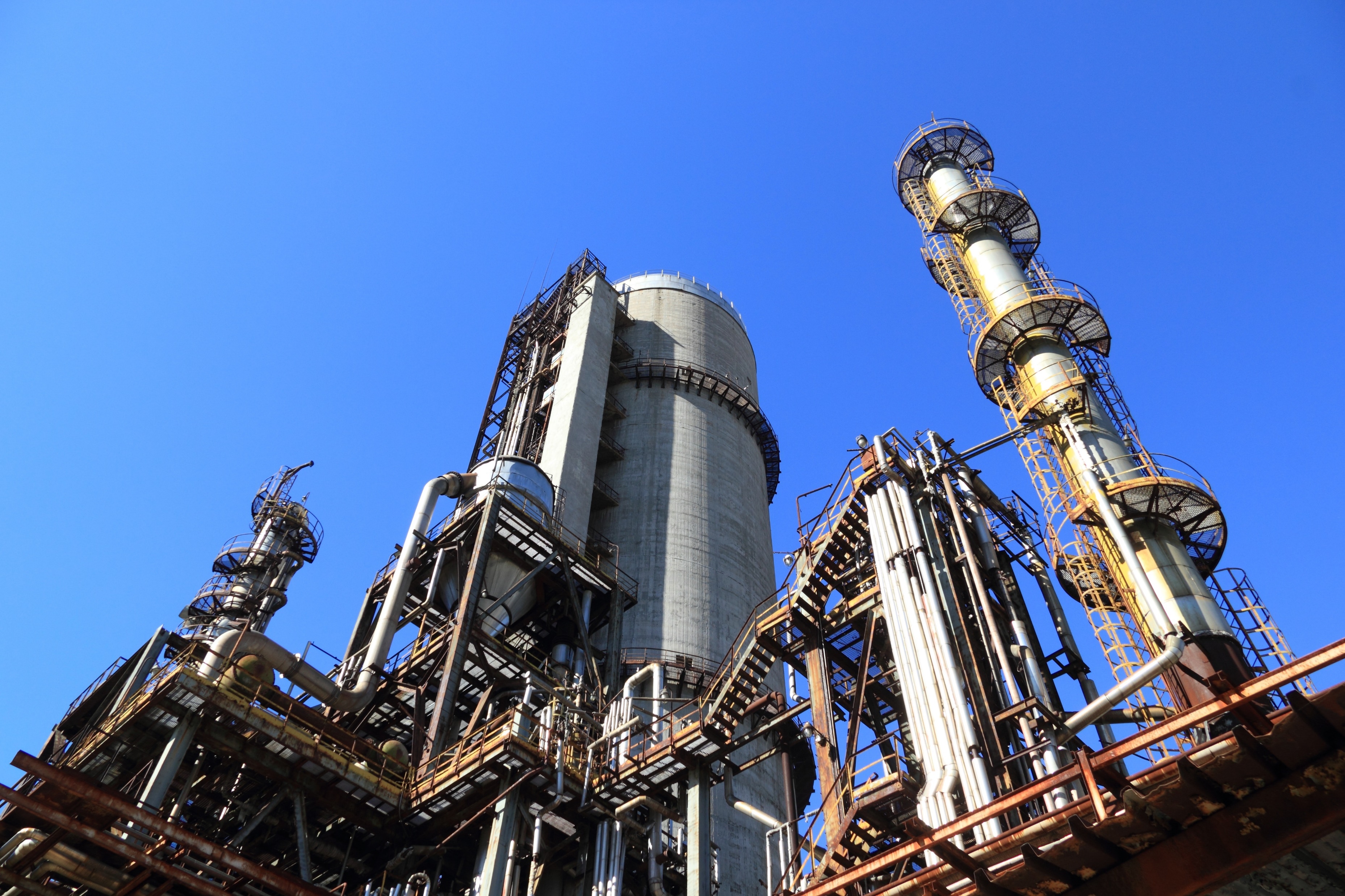 -29°C ÷ +200°C
10÷50 bar
PN10-CL300
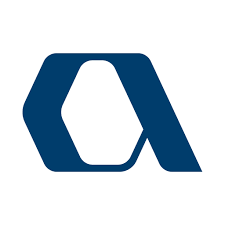 Wymagania stawiane armaturze regulacyjnej
Branża energetyczna (power generation)
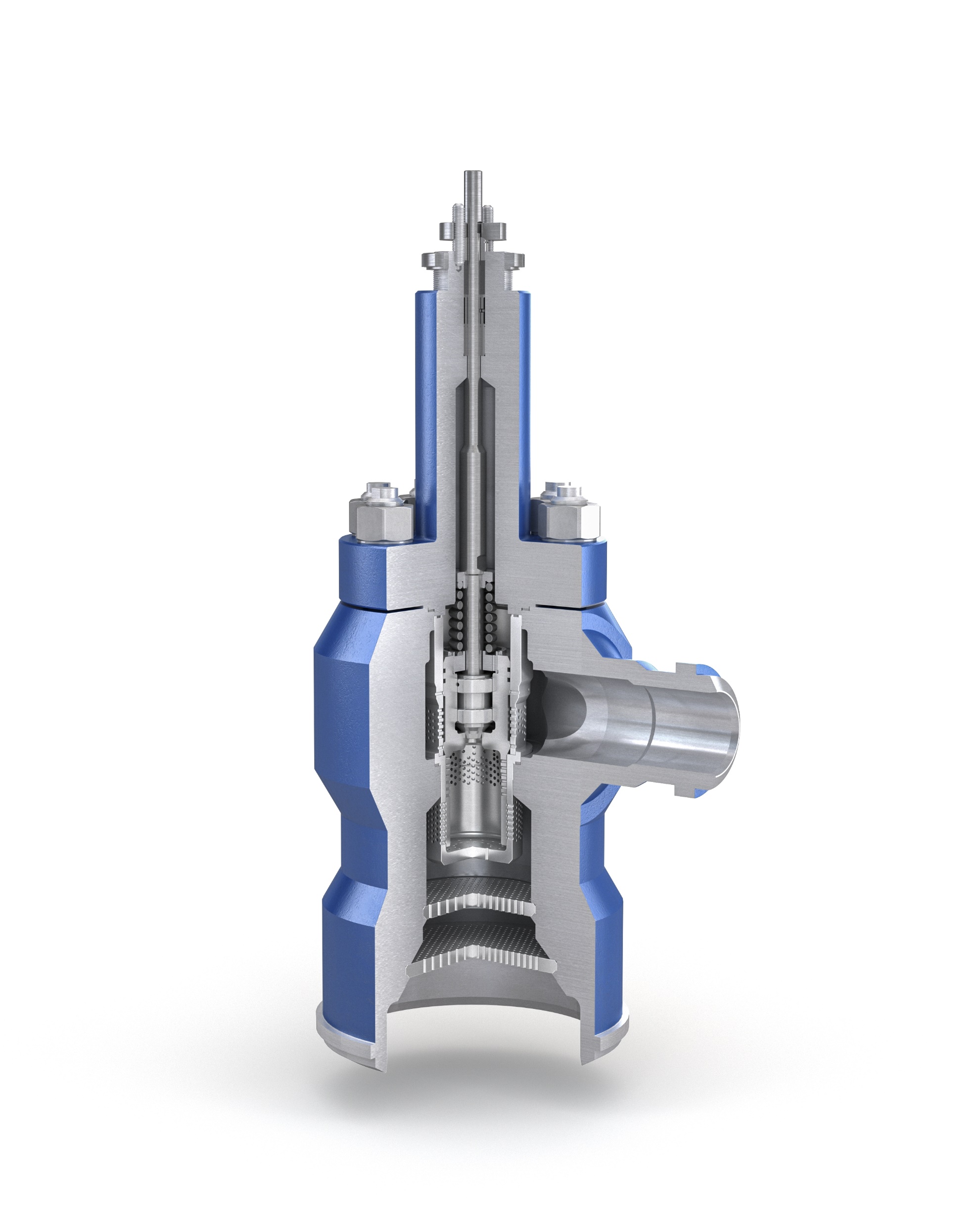 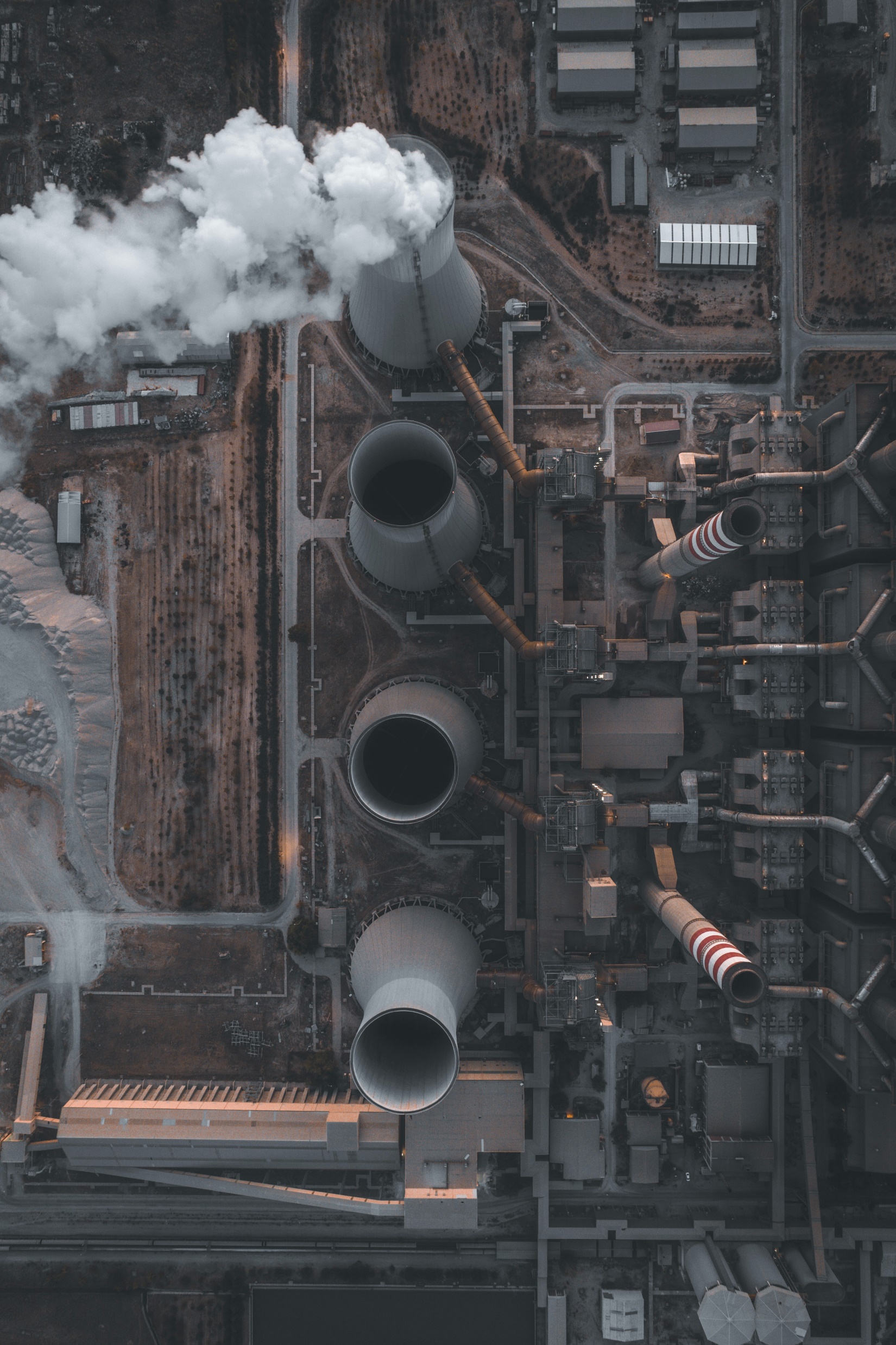 Wymagania:
- wysoka szczelność armatury
- uszczelnienie z dociskiem sprężynowym
- grafit
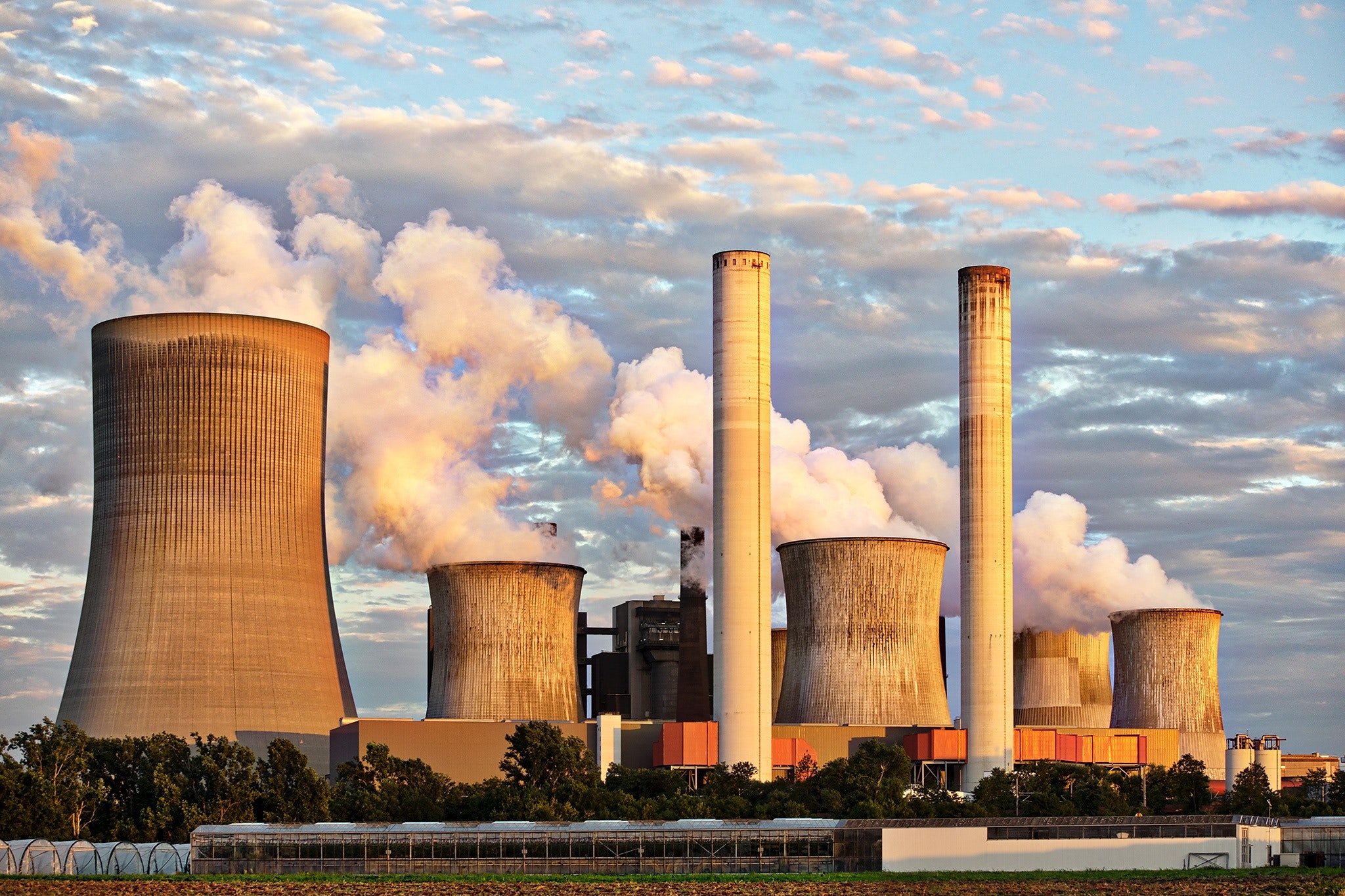 RT ÷ +400°C
10÷420 bar
PN10-CL2500
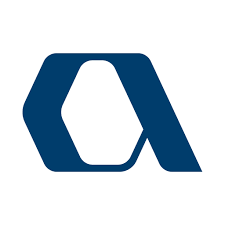 Certyfikacja zaworów zgodnie z ISO15848-1
Planowany zakres certyfikacji:
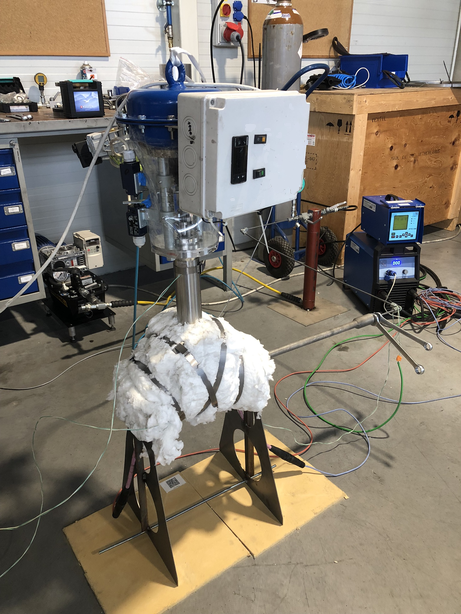 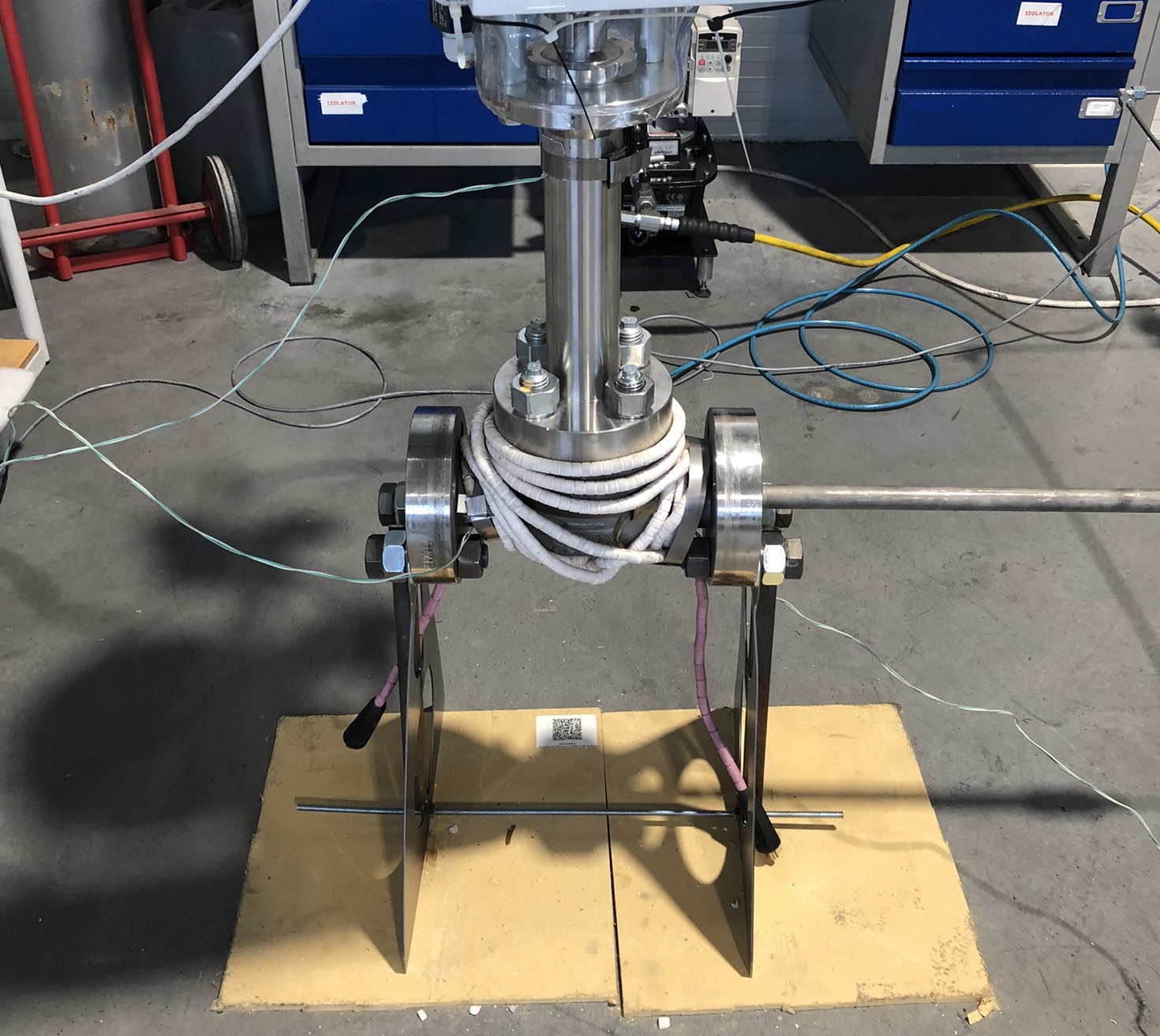 RT ÷ +400°C
Etap I: 110 bar (Garlock)
Etap II: 160 bar (SpeTech)
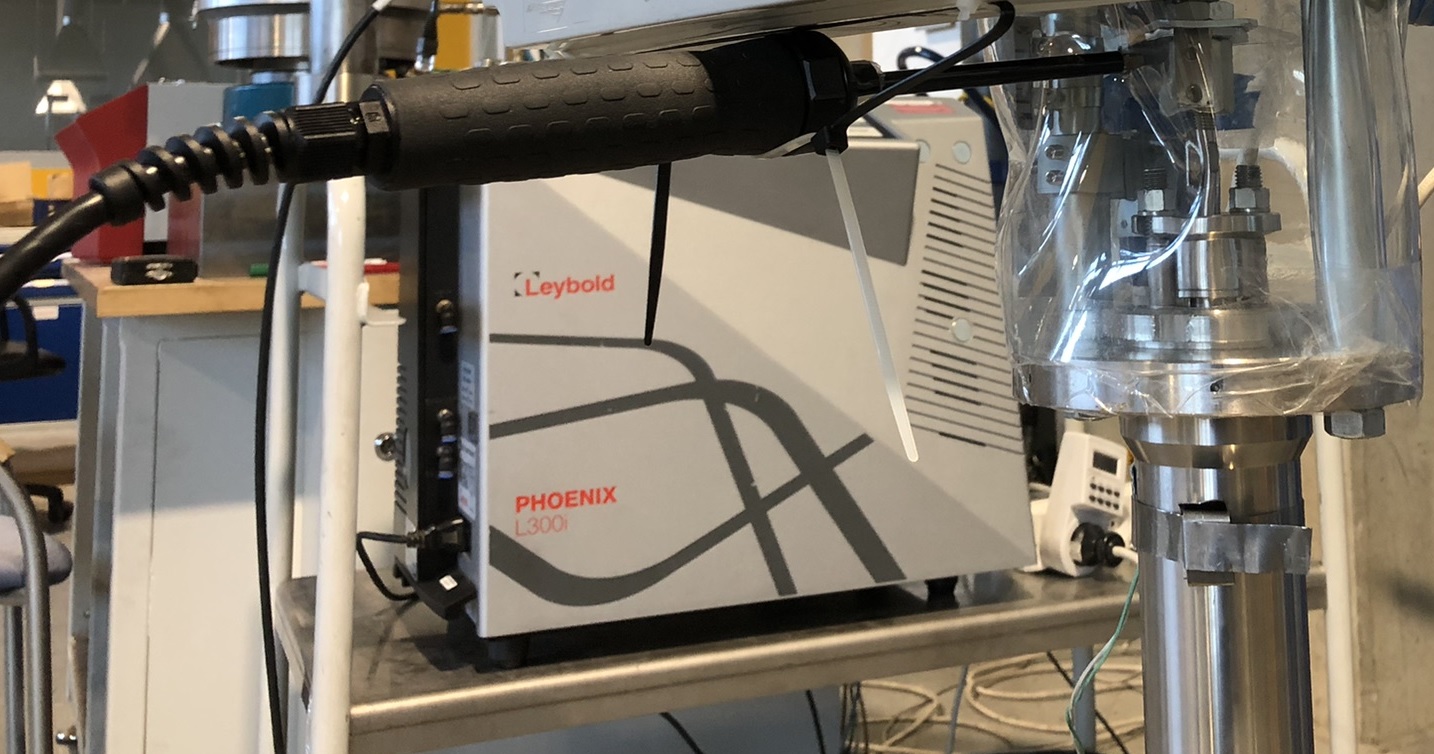 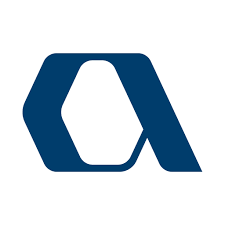 Certyfikacja zaworów zgodnie z ISO15848-1
Uzyskane certyfikaty:
Etap I
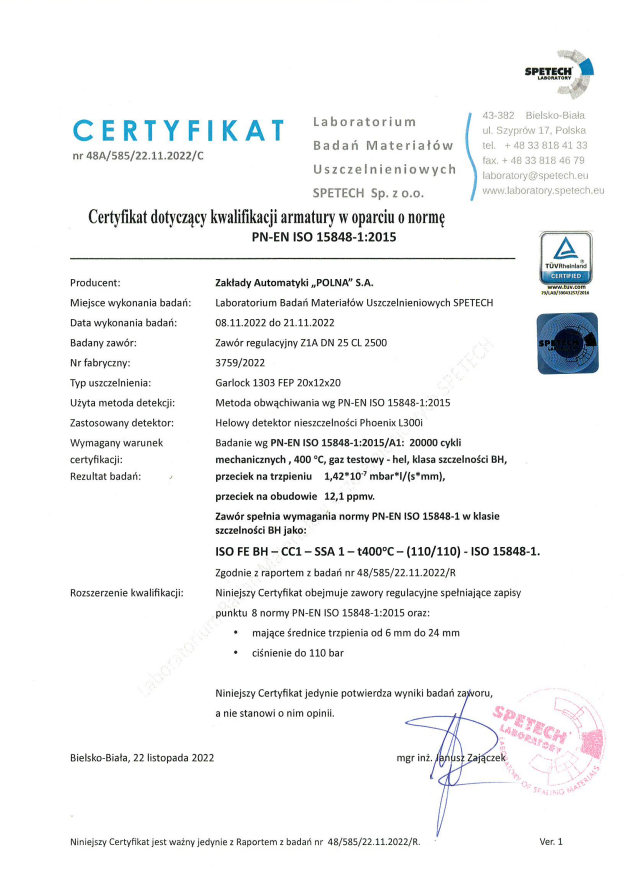 ISO FE CH-CC2-SSA2-t400°C-(110/110)-ISO15848-1
Garlock 1303 FEP – typ uszczelnienia
CC2 - 60 tyś. cykli zaworu
CH- klasa szczelności
SSA2 – dwukrotne dokręcenie śrub dławika
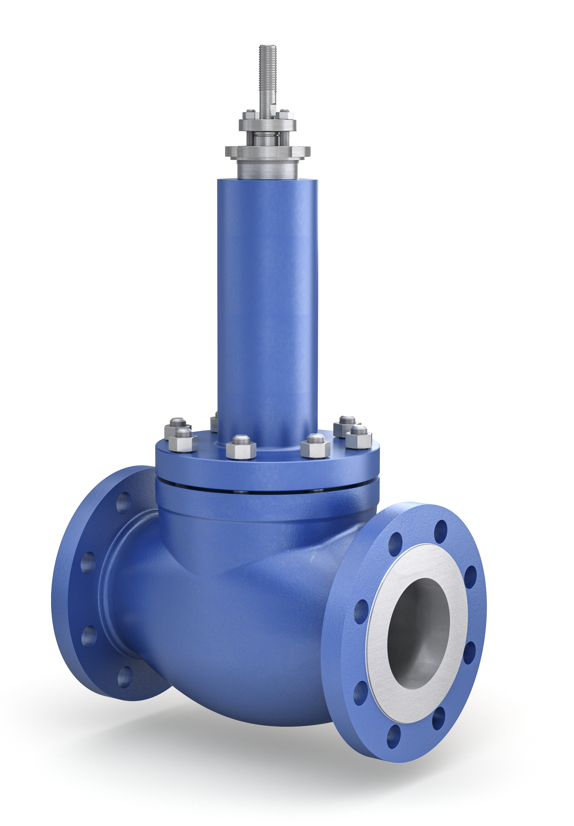 RT°C ÷ +400°C
10÷110 bar
PN10-CL600
Typ Z1A
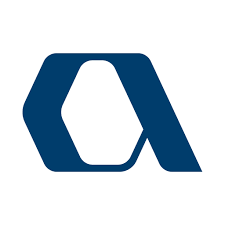 Certyfikacja zaworów zgodnie z ISO15848-1
Uzyskane certyfikaty:
Etap II
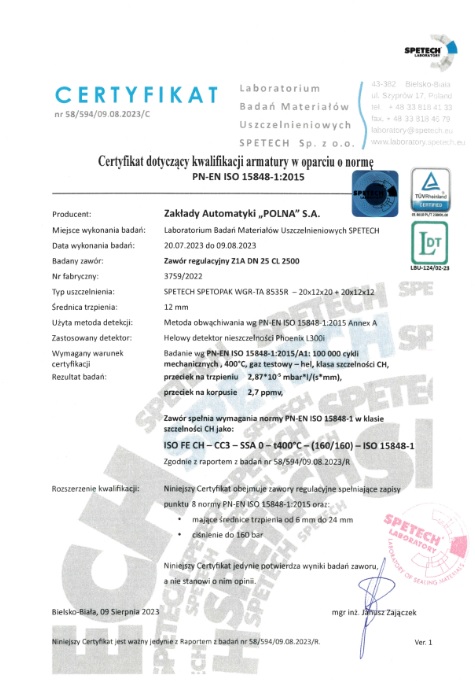 ISO FE CH-CC3-SSA0-t400°C-(160/160)-ISO15848-1
SPETECH SPETOPAK WGR-TA 8535R- typ uszczelnienia
CC3 - 100 tyś. cykli zaworu
CH- klasa szczelności
SSA0 – śrub dławika nie były dokręcane
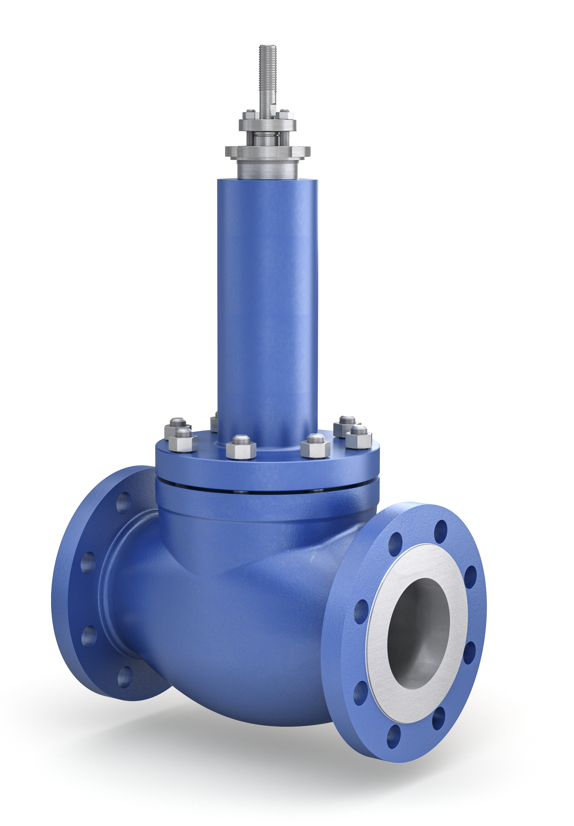 RT°C ÷ +400°C
10÷160 bar
PN10-CL900
Typ Z1A
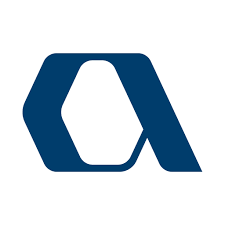 Certyfikacja zaworów zgodnie z ISO15848-1
Planowany zakres certyfikacji:
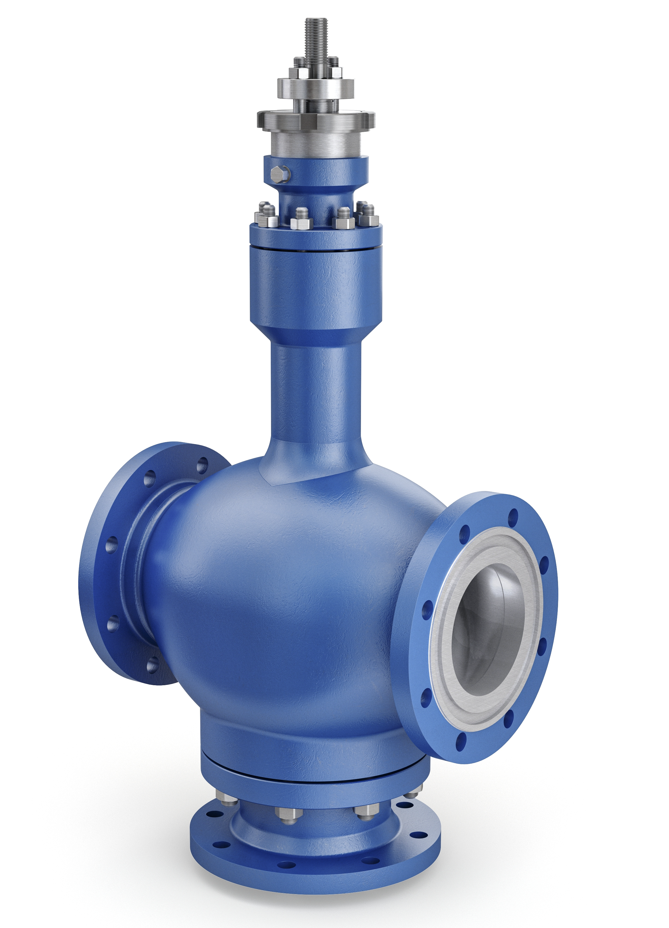 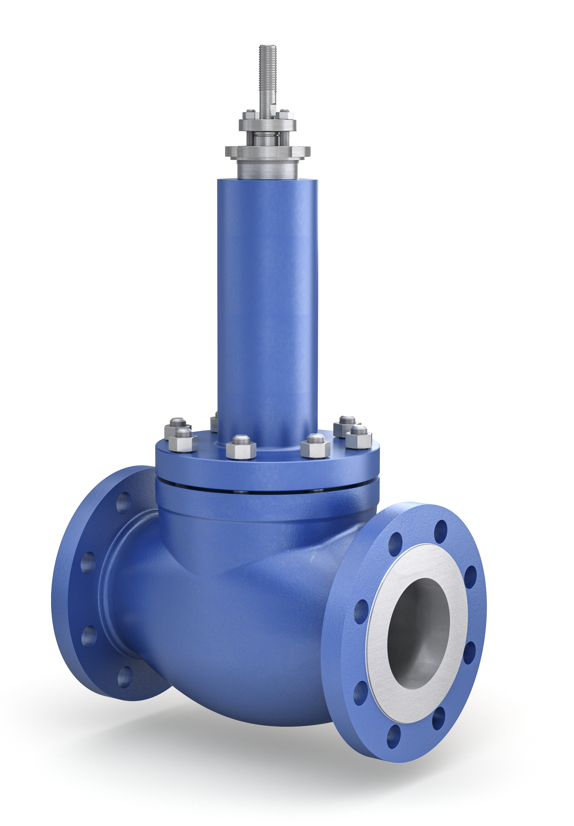 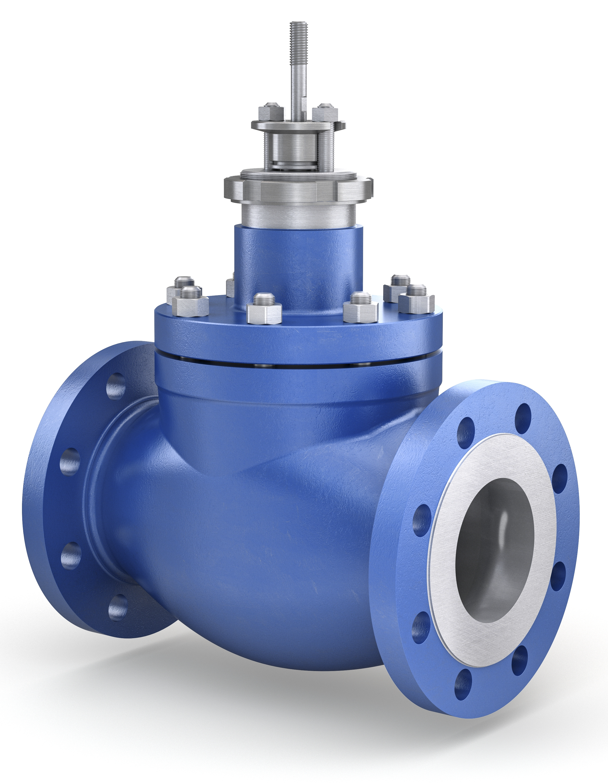 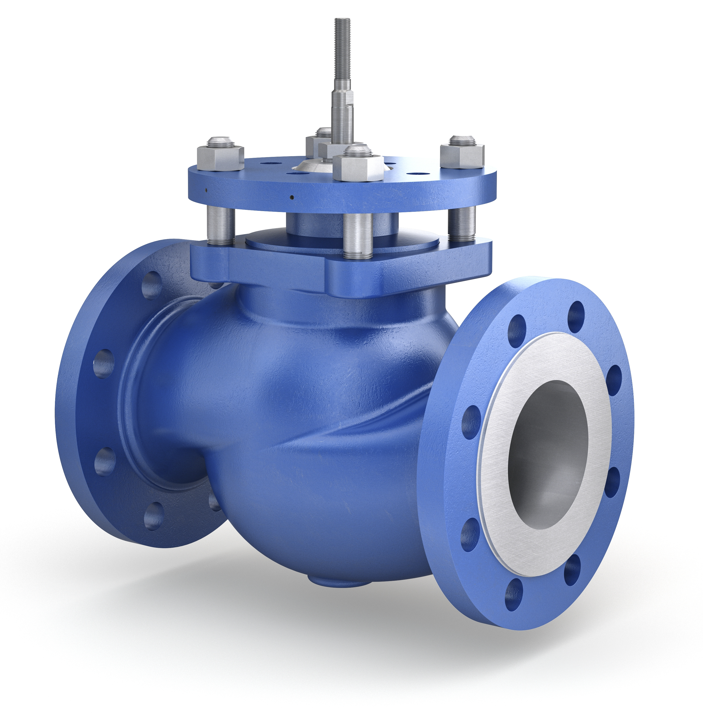 Typ Z1B
Typ Z1A
Typ Z
Typ Z3
-29°C ÷ +200°C
10÷50 bar
PN10-CL300
-46°C ÷ +400°C
10÷420 bar
PN10-CL2500
-29°C ÷ +200°C
10÷50 bar
PN10-CL300
Dziękujemy za uwagę.
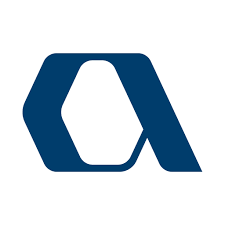 Zakłady Automatyki POLNA S.A.